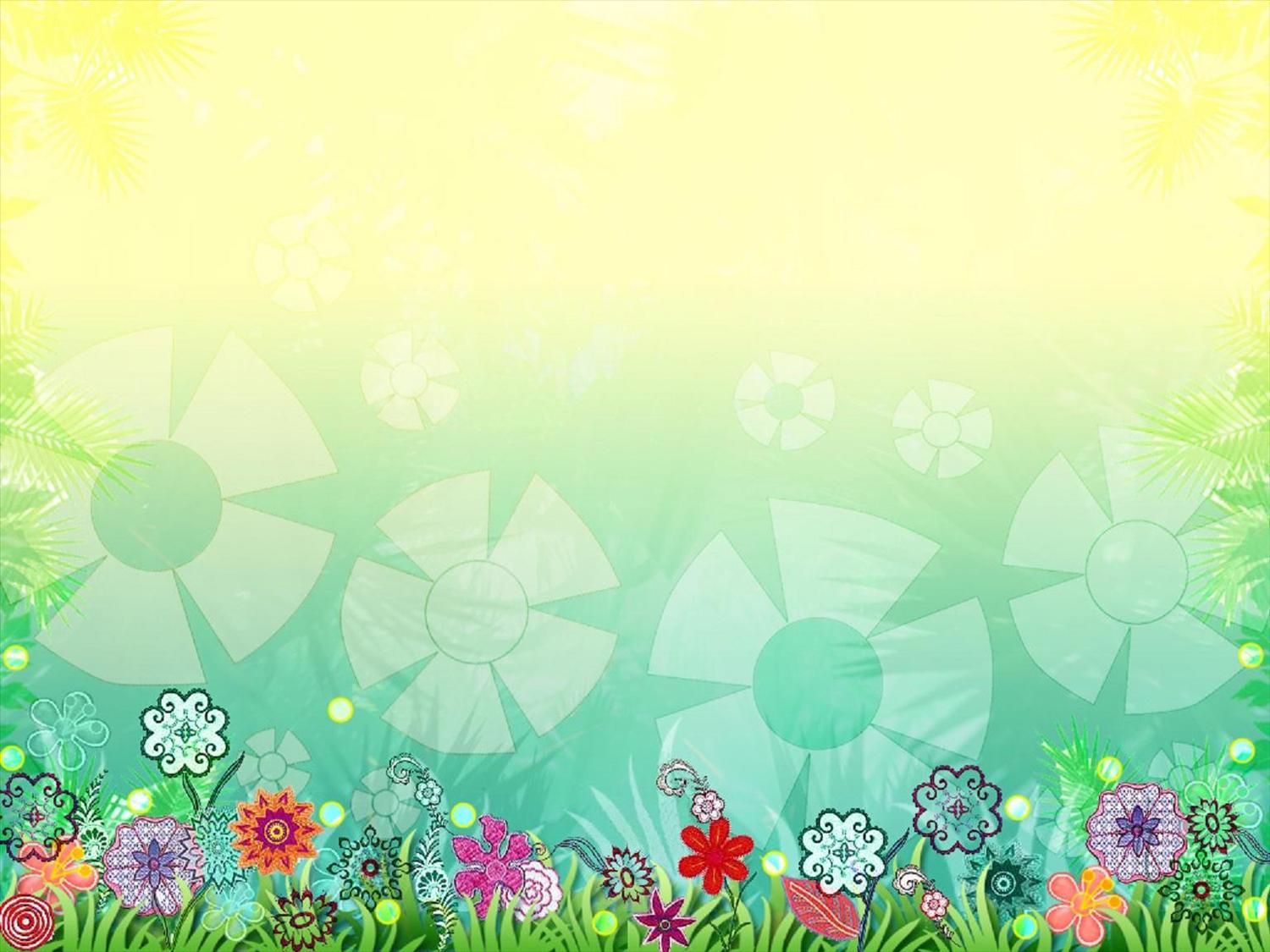 Современное оборудование, как условие повышение качества образовательного процесса в МБДОУ «ДС №382 г. Челябинска»
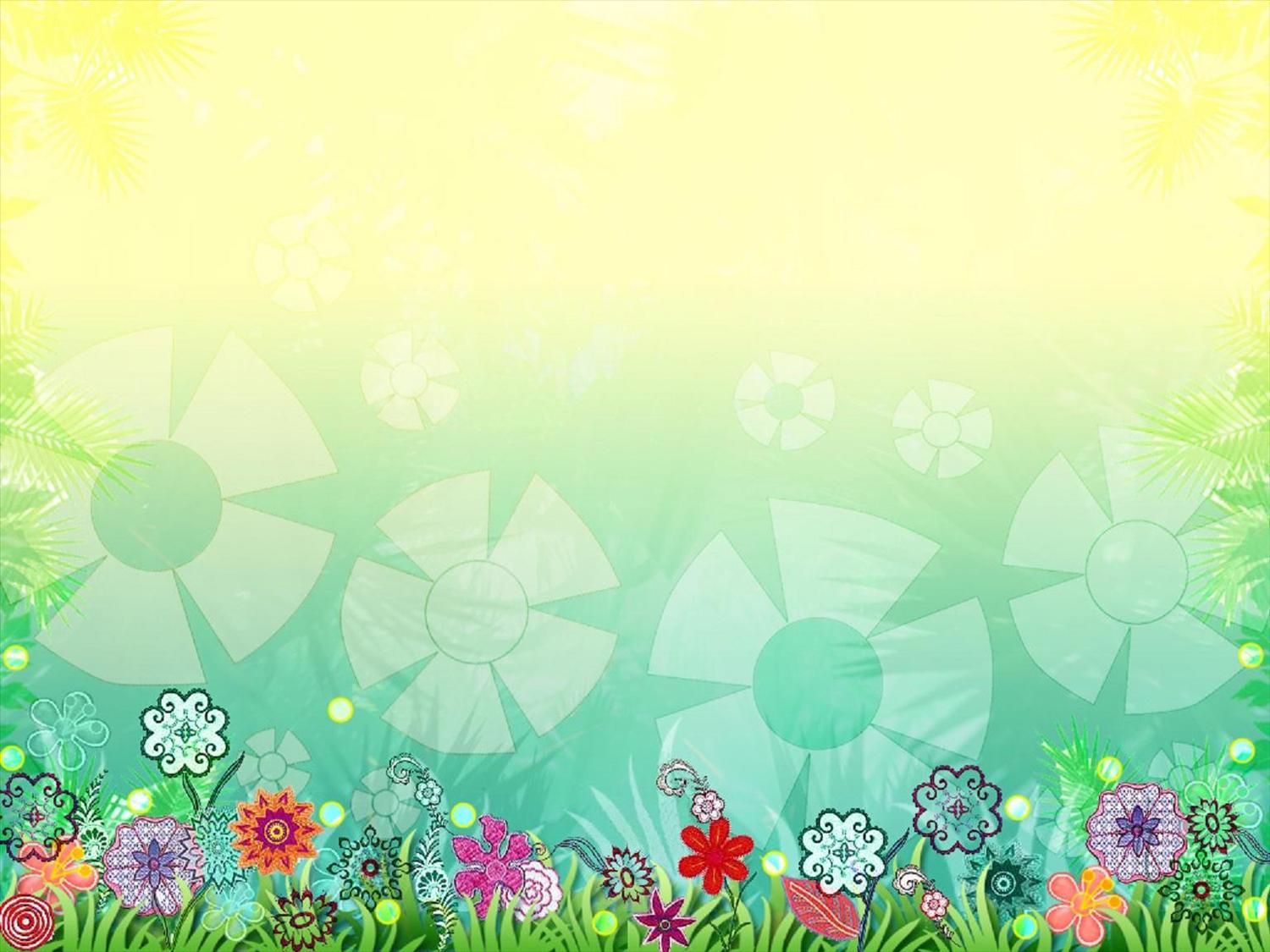 Особенности организации образовательной среды
совершенствование условий коррекционно-образовательного процесса с целью обеспечения восстановления, сохранения и укрепления здоровья детей с аллергопатологией;
получение дошкольного образования и усвоение ООП ДО и АООП ДО в условиях ДОУ оздоровительного вида;
коррекционно-педагогическое взаимодействие, которое обеспечивает взаимосвязь медико-социальных и психолого-педагогических компетенций в процессе воспитания и обучения детей с ограниченными возможностями здоровья (аллергопатология). Как ограничение в развитие детей выделяем  нарушение физической, эмоциональной, сенсорной, познавательной сферы, а также нарушение адаптации к условиям ДОУ;
формирование духовных и социально-значимых качеств у участников образовательного процесса.
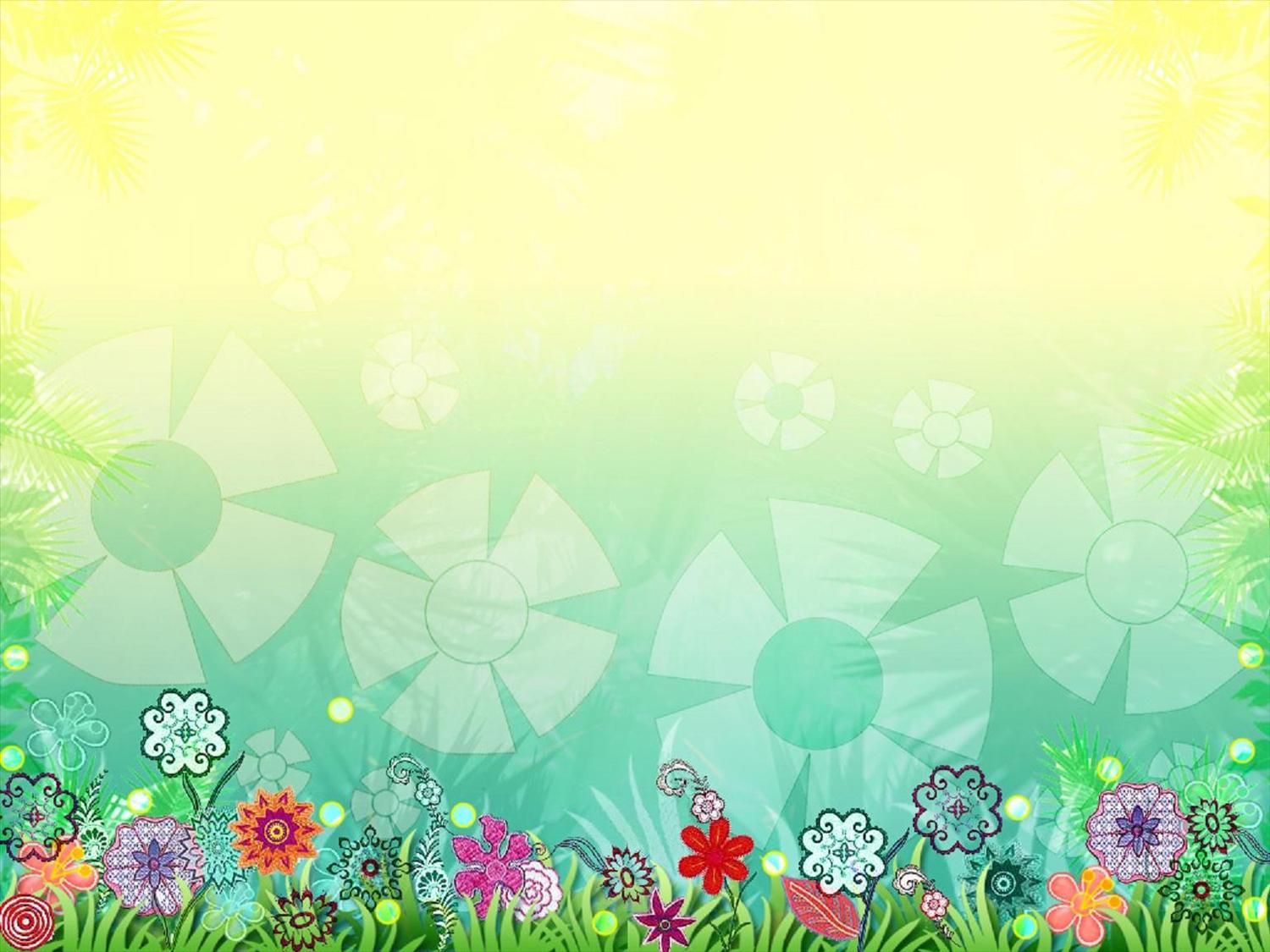 Лечебно-профилактическое направление(оказание квалифицированной коррекции детям с аллергопатологией)
Сауна
Спелеокамера
Физиолечение
Массажный кабинет
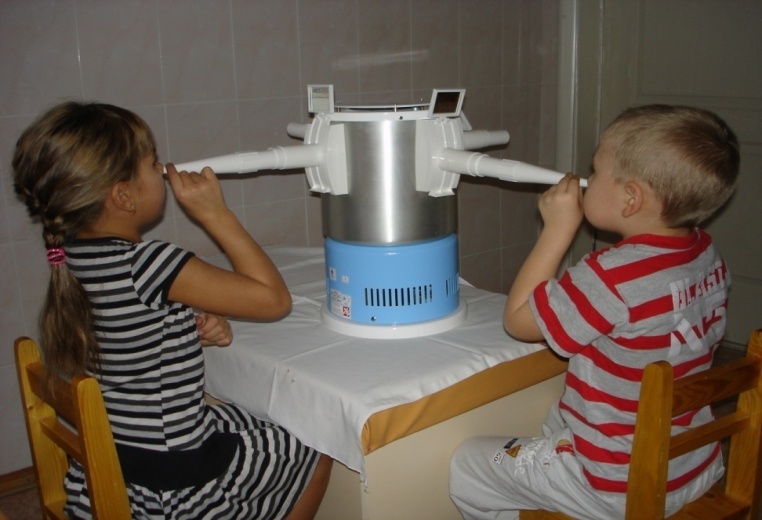 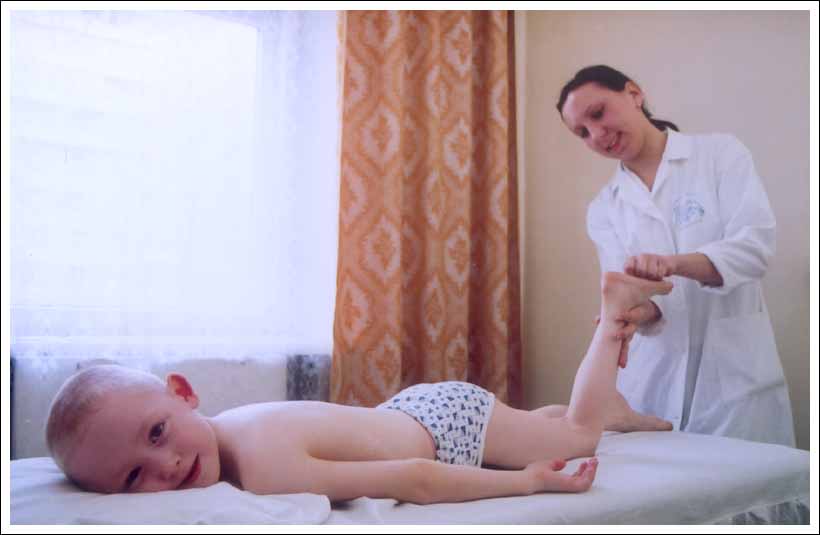 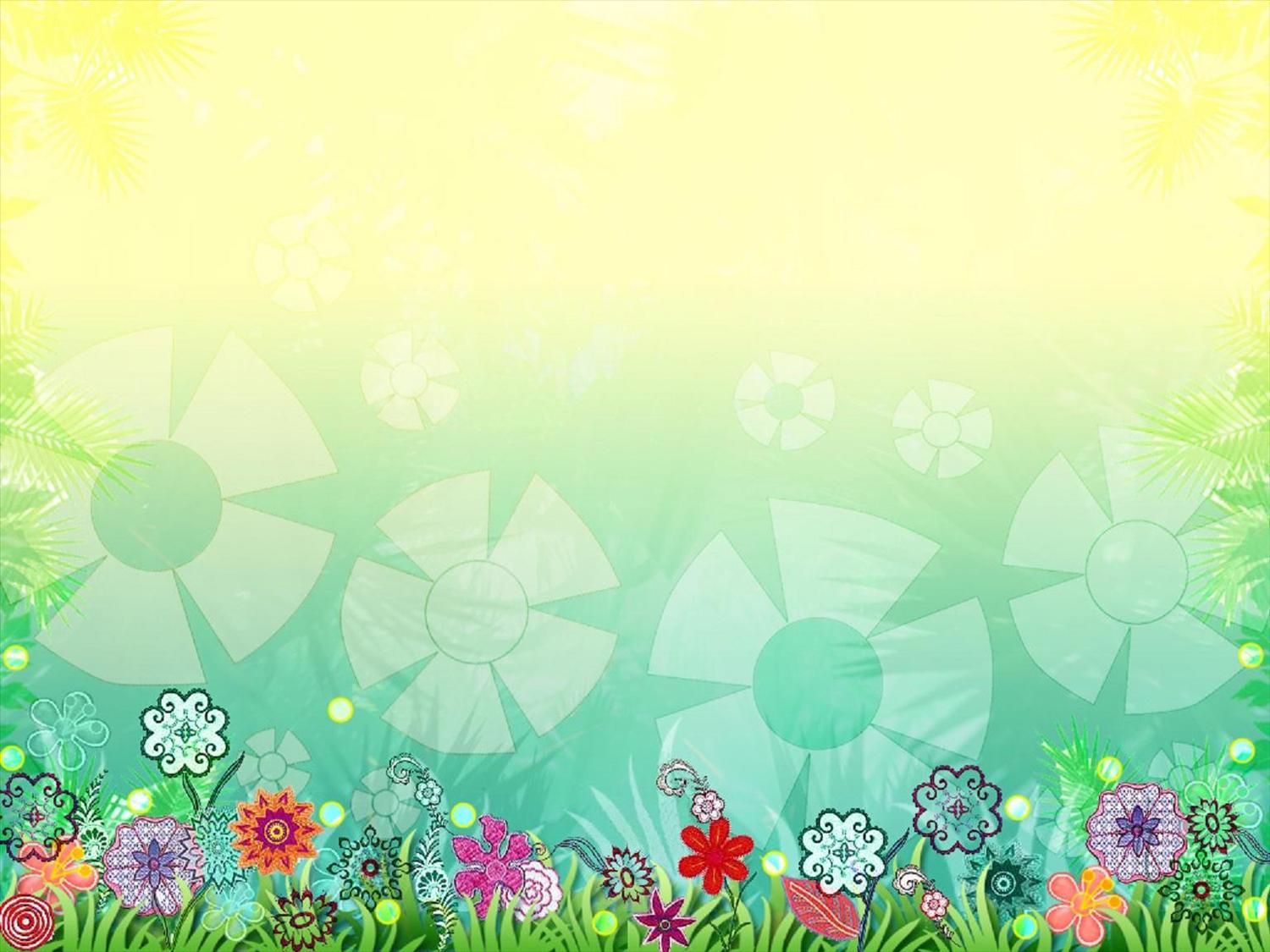 Организация  лечебного питания   Пароконвектоматобеспечивает  лечебное гипоаллергенное питание  детей с пищевой аллергией и целиакией, сохраняет питательные вещества, разрушает  аллергены , повышает усвояемость, улучшает вкус и аромат блюда..
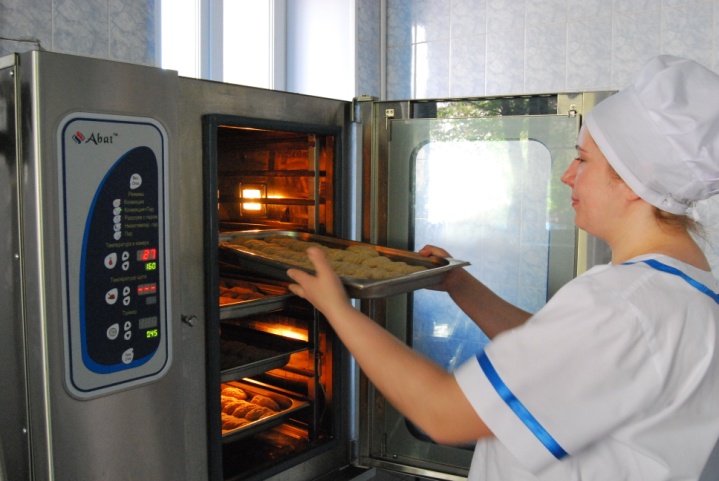 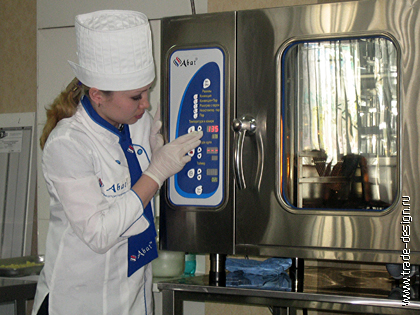 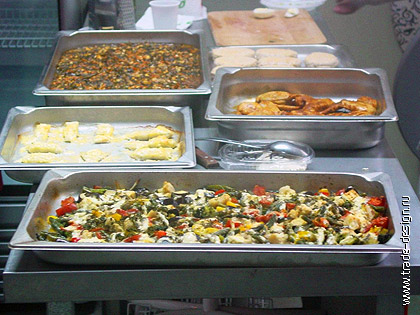 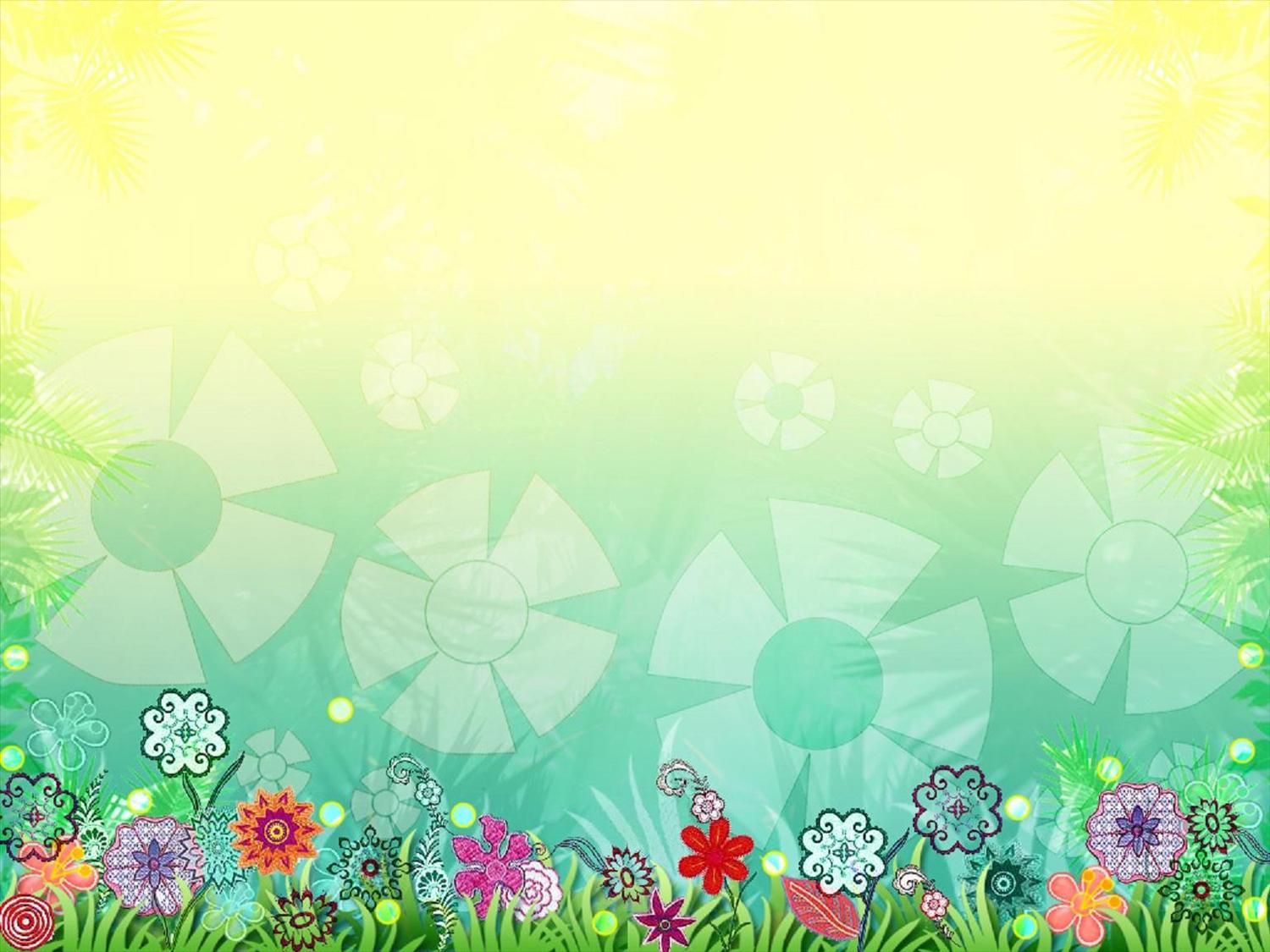 кинезиотерапия и игротерапия  Игровой лабиринт «Пиноккио» Формирование основных физических качеств и потребностей в двигательной активности ребёнка.
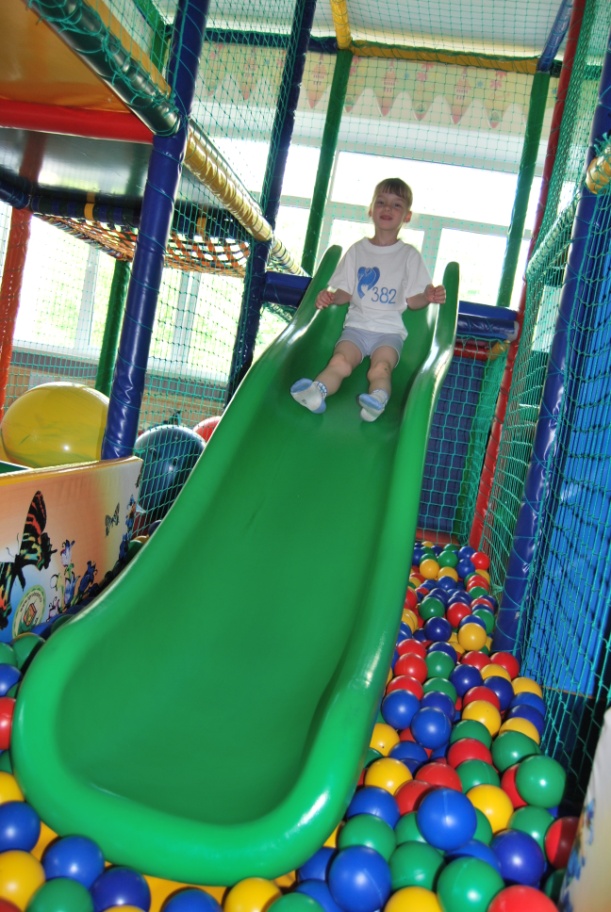 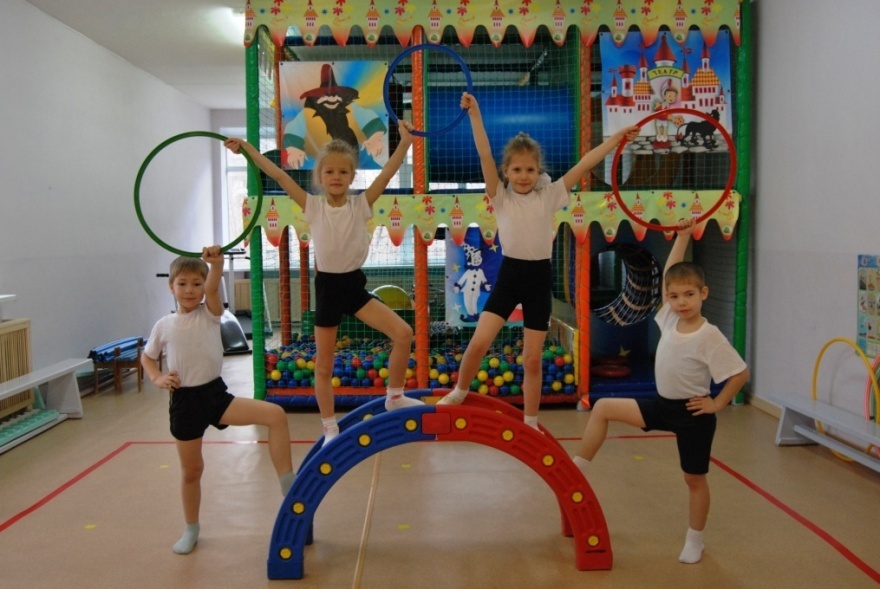 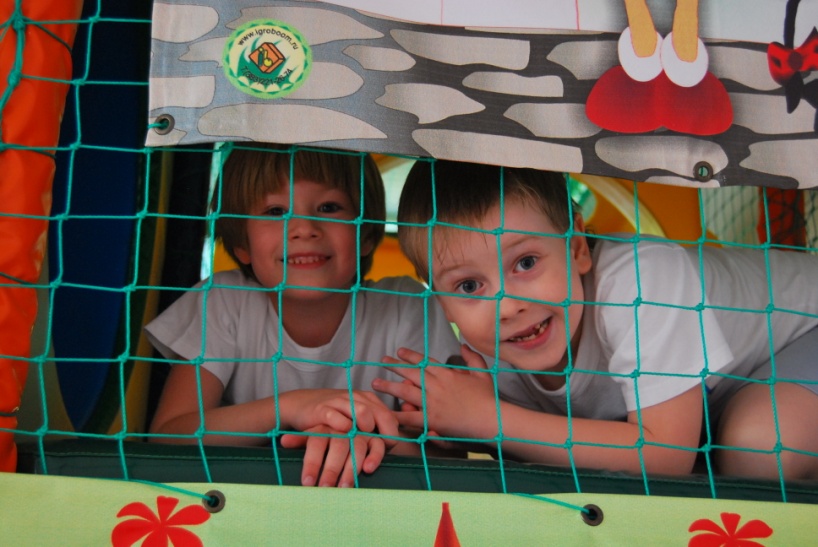 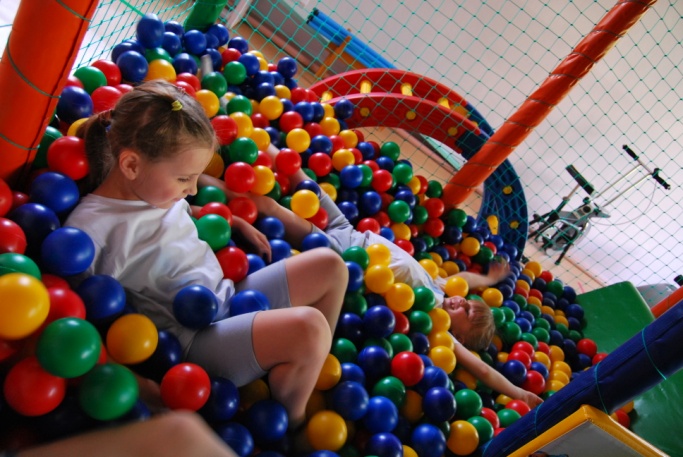 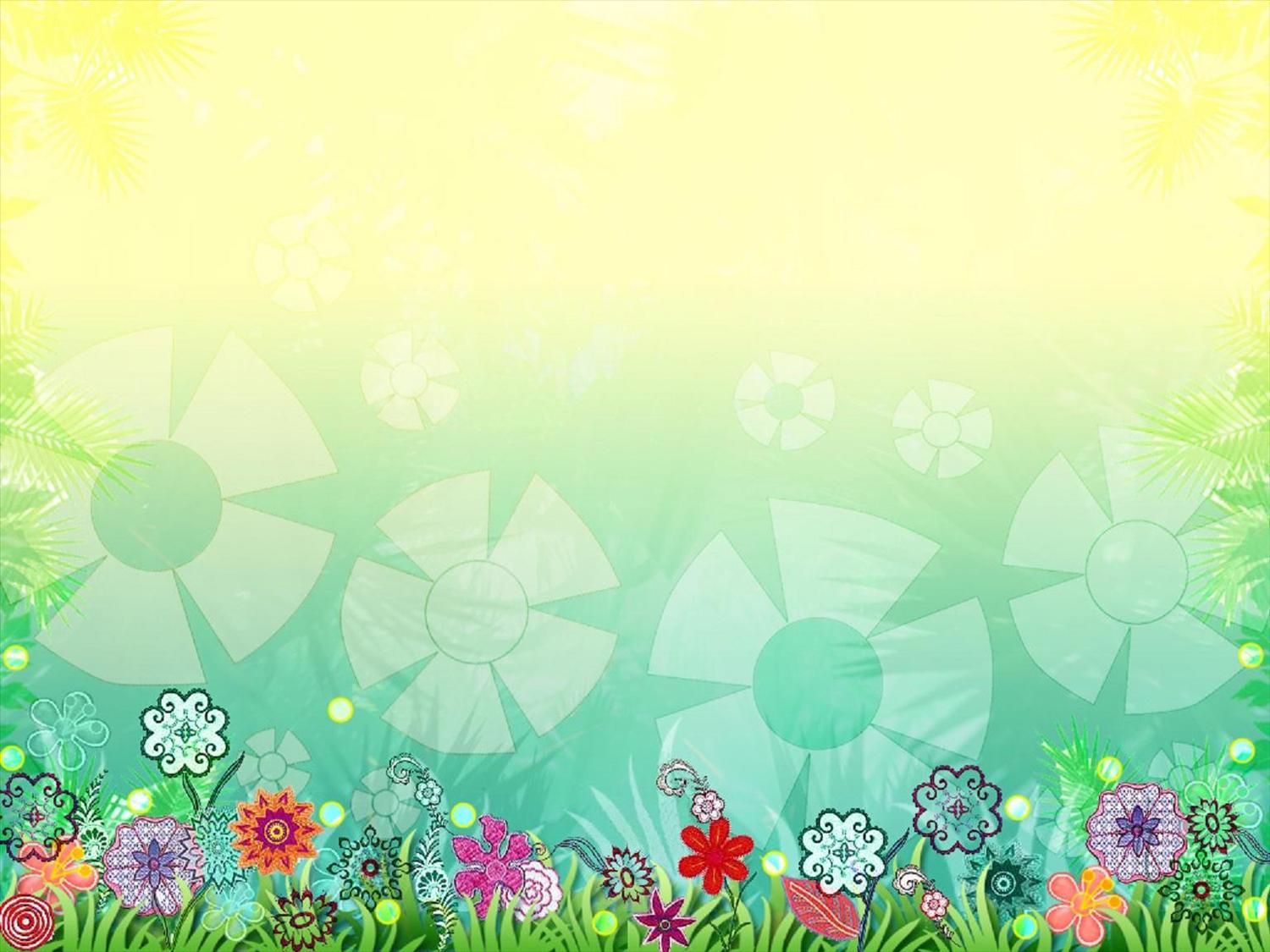 Музыкальный зал
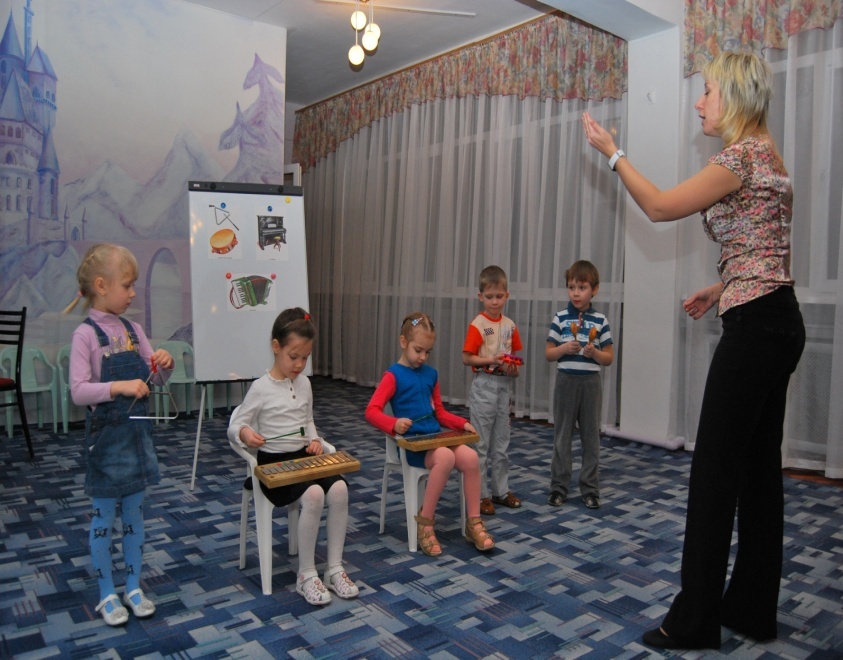 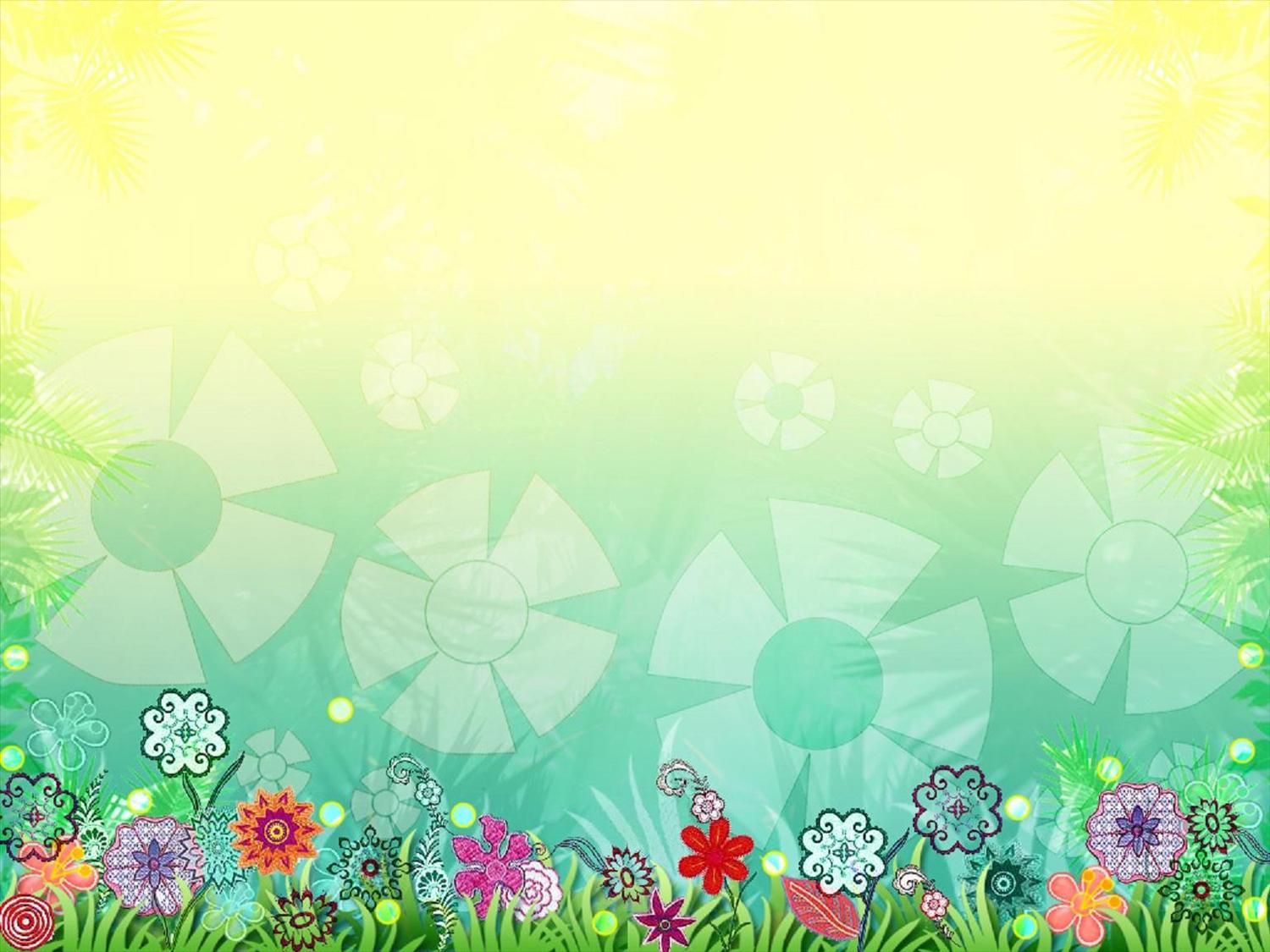 Современное оснащение кабинетов
Кабинет психолога
Логопедический кабинет
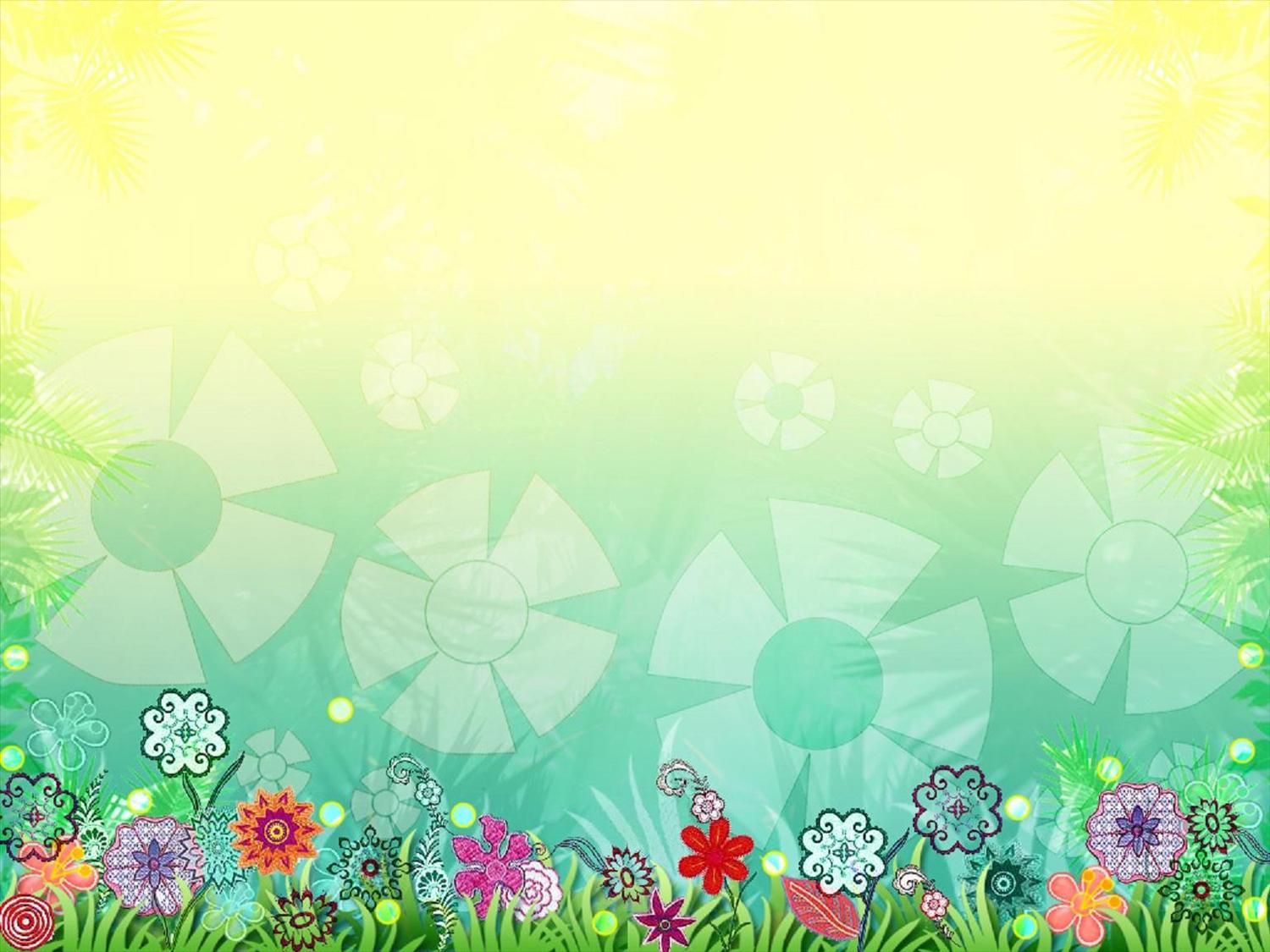 Предметно-развивающая среда выстроена с учётом гендерной специфики 
Групповое  помещение для мальчиков
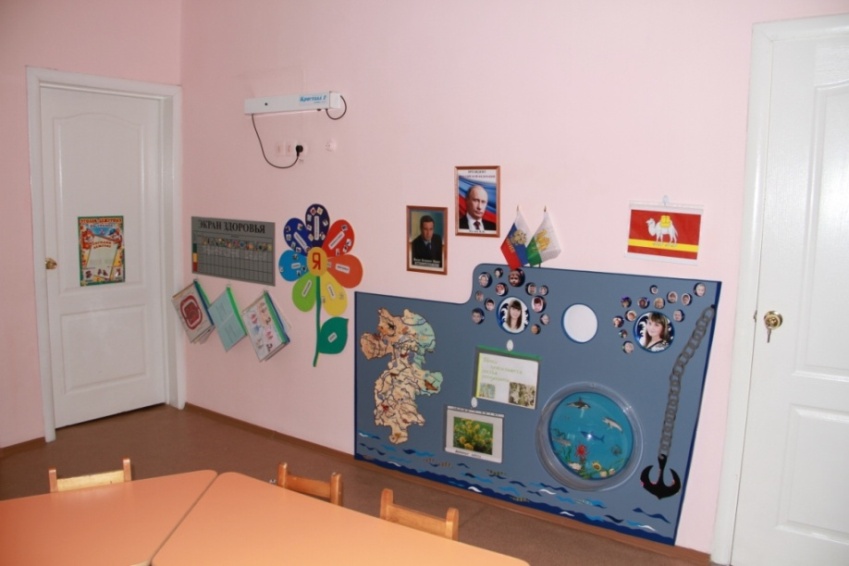 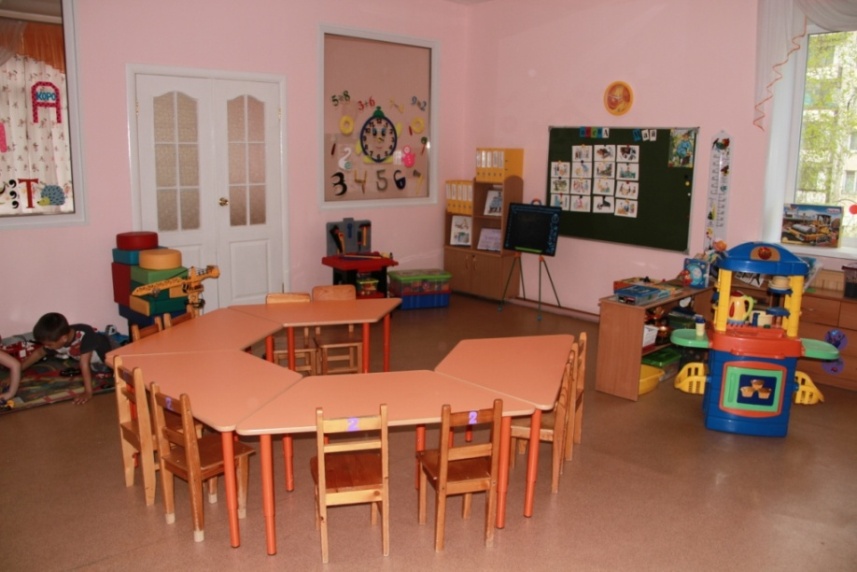 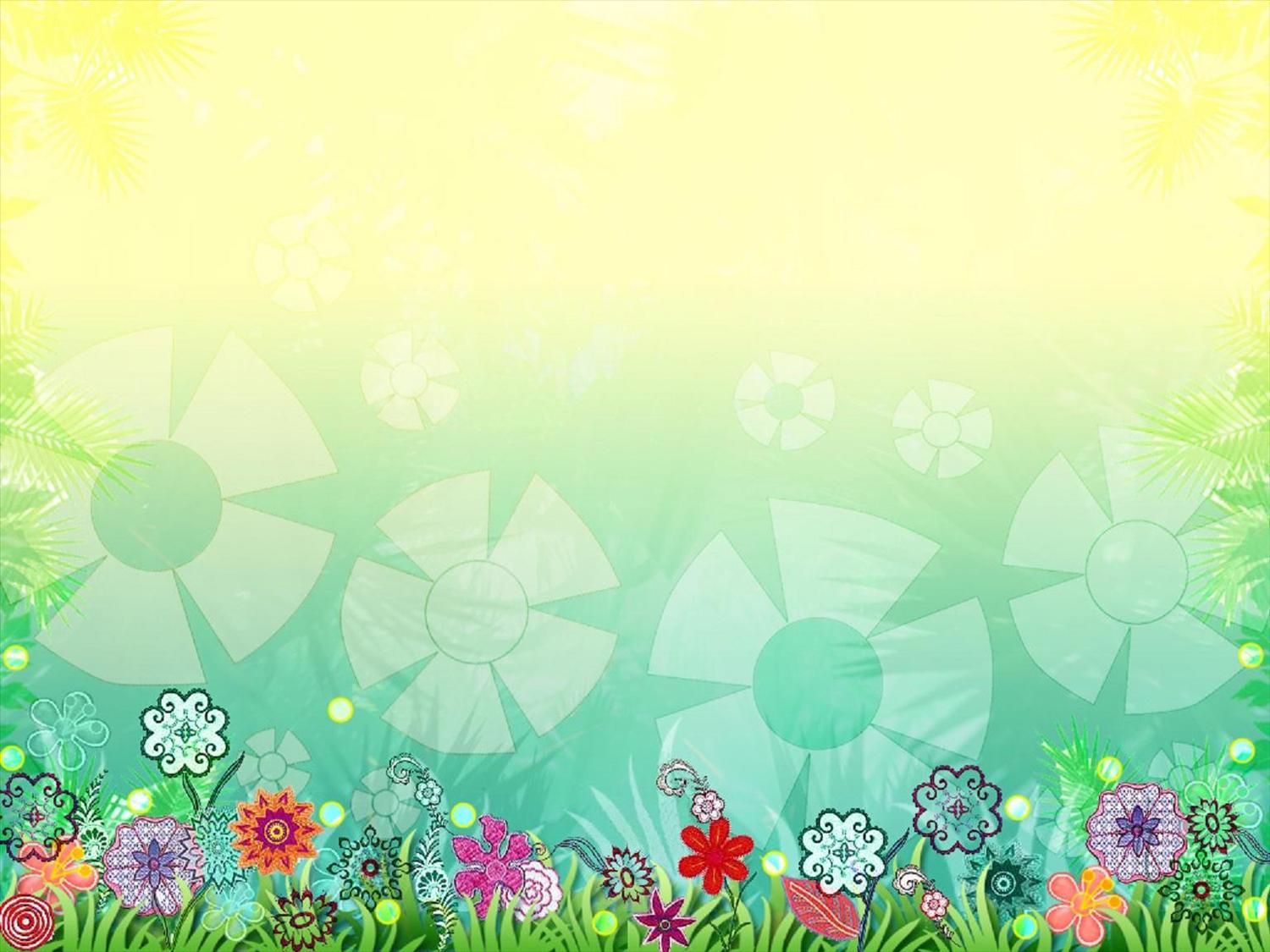 Предметно-развивающая среда выстроена с учётом гендерной специфики
Групповое  помещение для девочек
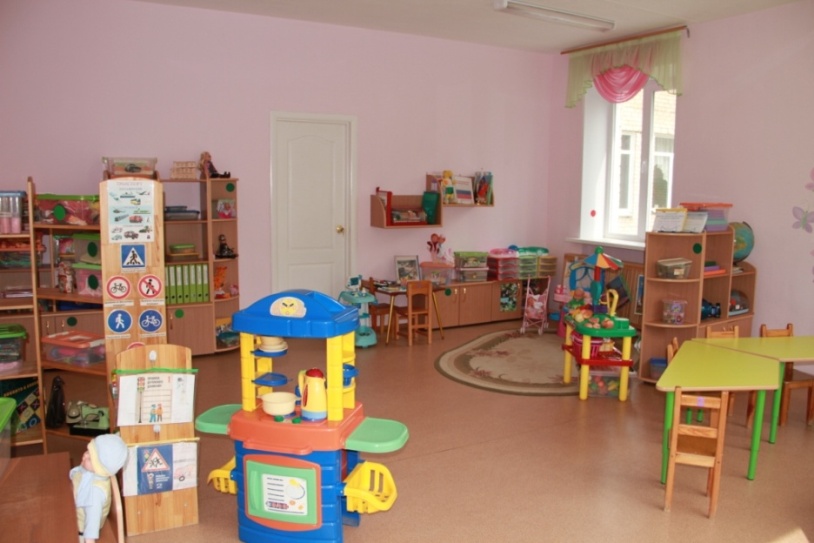 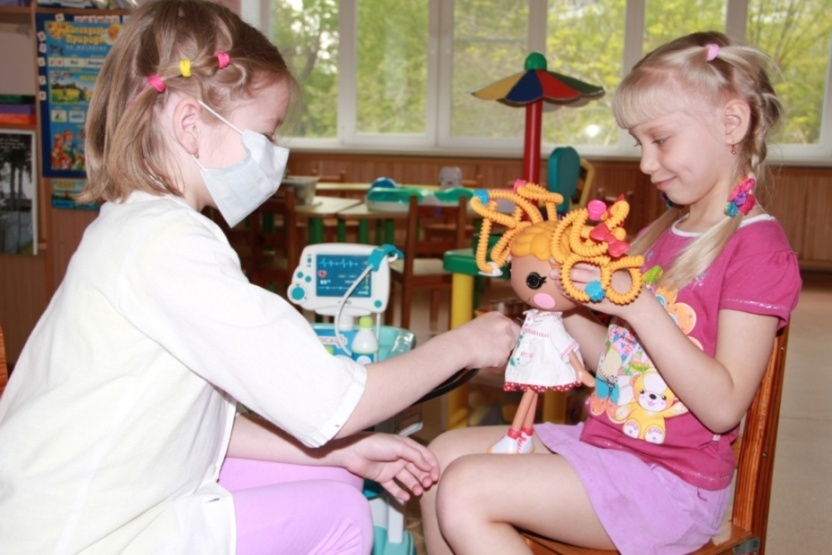 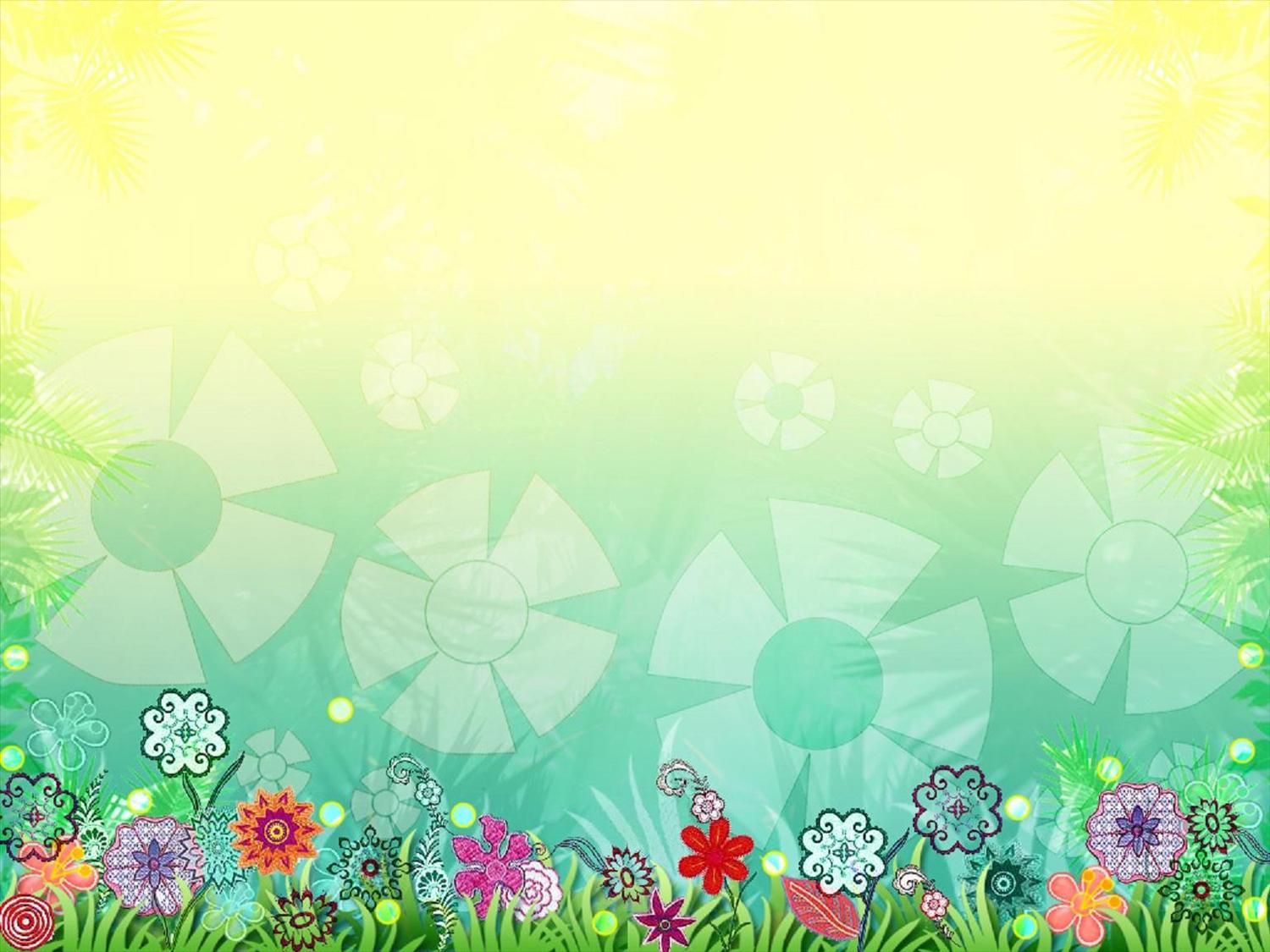 Информационные электронные ресурсы , обеспечивающие дистанционное обучение детей и взрослых
Консультативный пункт 
обучение взрослых, которые окружают ребёнка аллергика, позволяет улучшить качество жизни ребёнка. Комплекс коррекционных педагогических, медицинских, социальных, психологических мероприятий, направленных на повышение качества здоровья детей с аллергопатологией
Совместная и самостоятельная деятельность
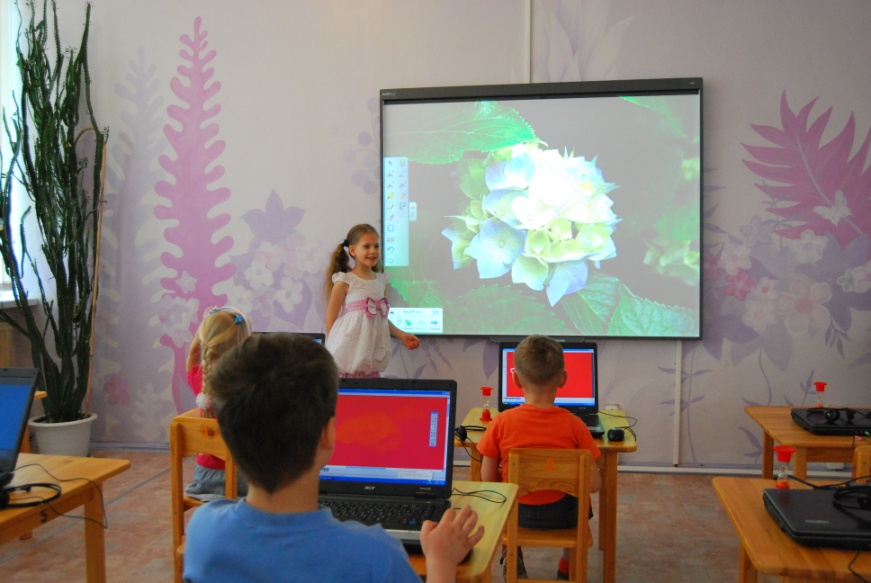 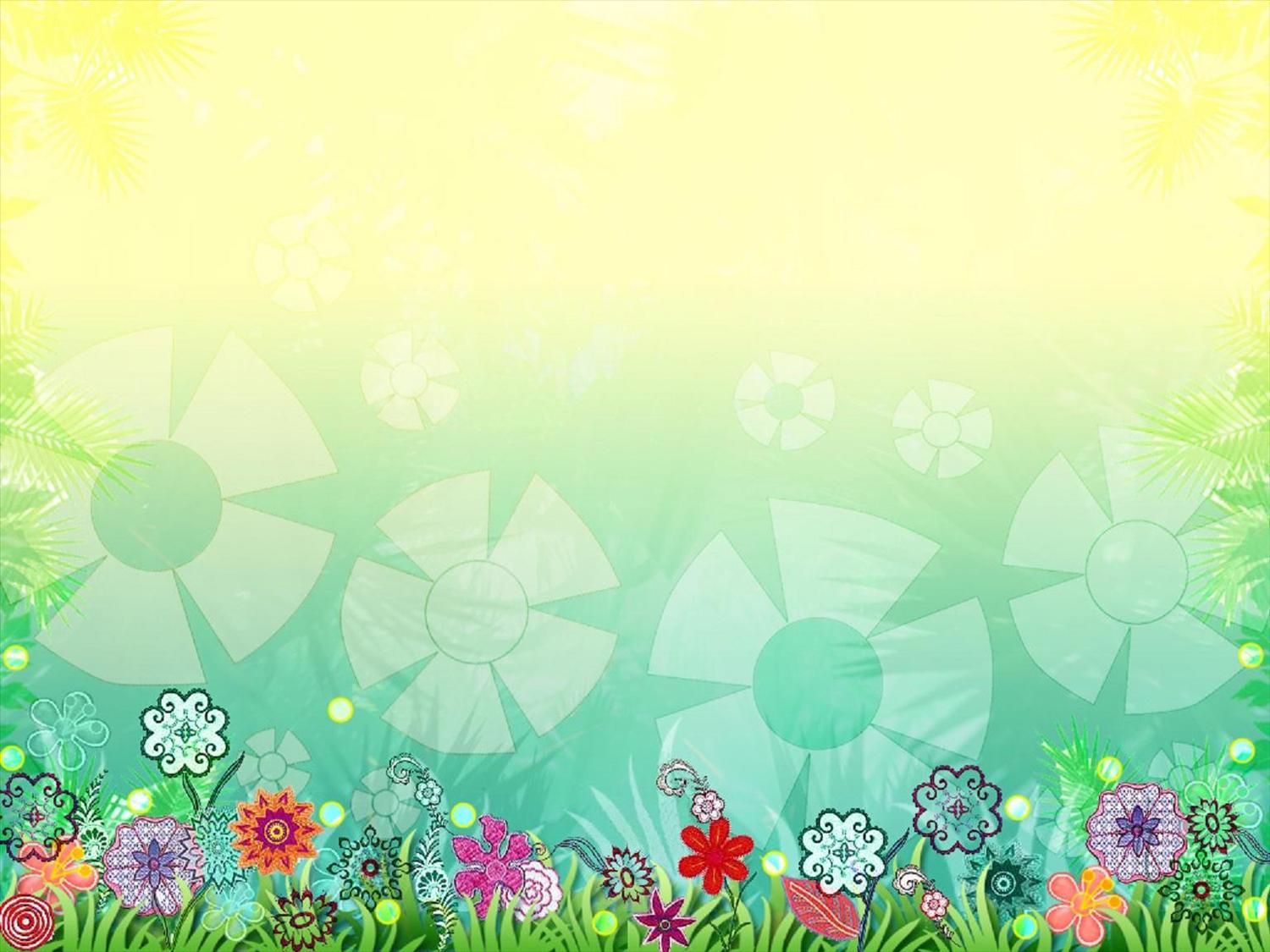 Компьютерный кабинет  Сенсорная доска , планшеты познание окружающего мира, через бесконтактное наблюдение за объектами (процессами) окружающего мира , посредством демонстрации познавательных фильмов и демонстрационных материалов.
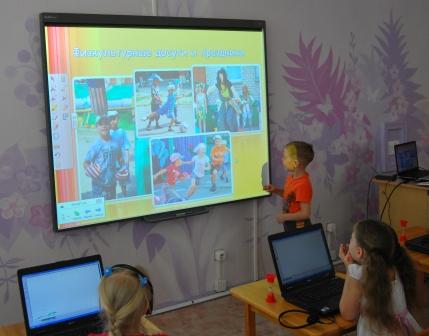 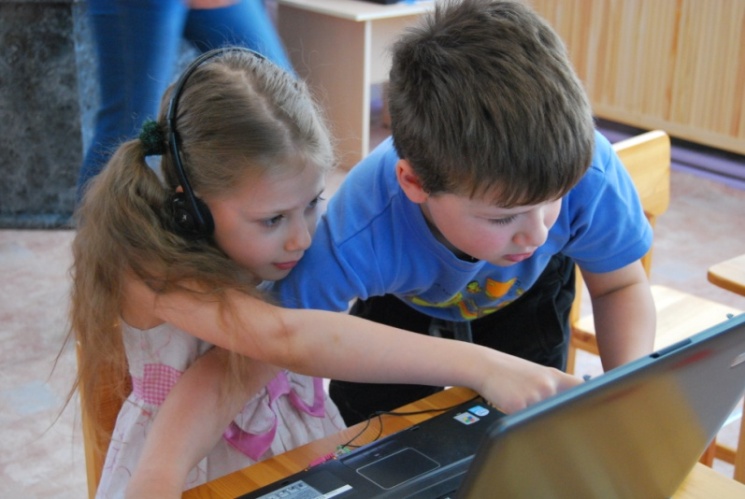 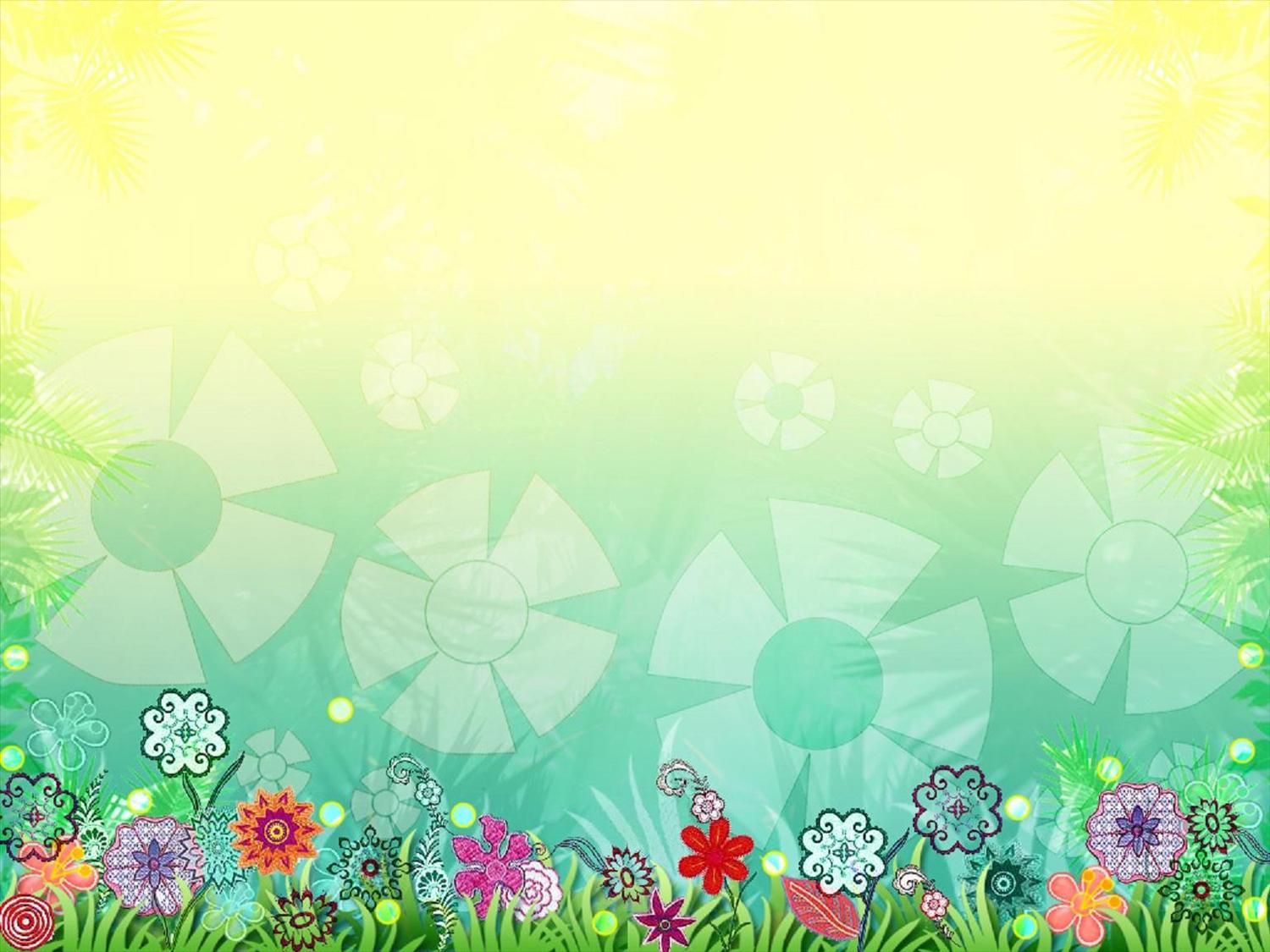 Сенсорная доска , планшеты развитие креативности ребёнка в процессе совместной и самостоятельно  деятельности  с использованием нетрадиционных техник рисования при помощи ИКТ.
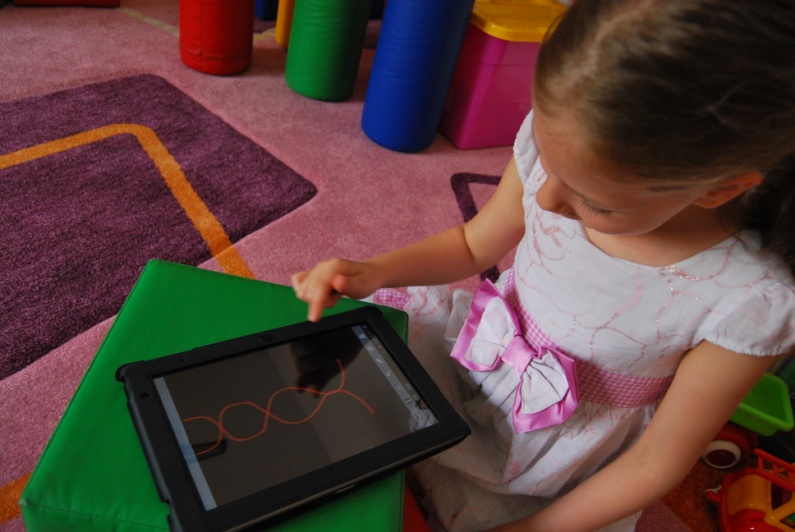 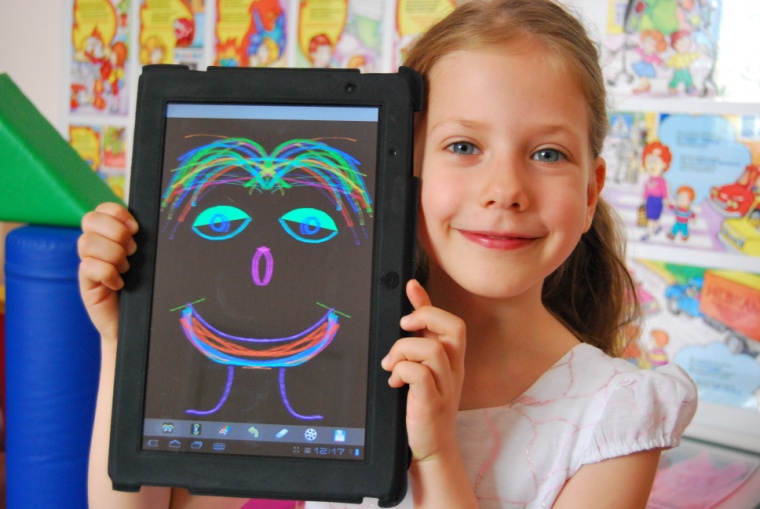 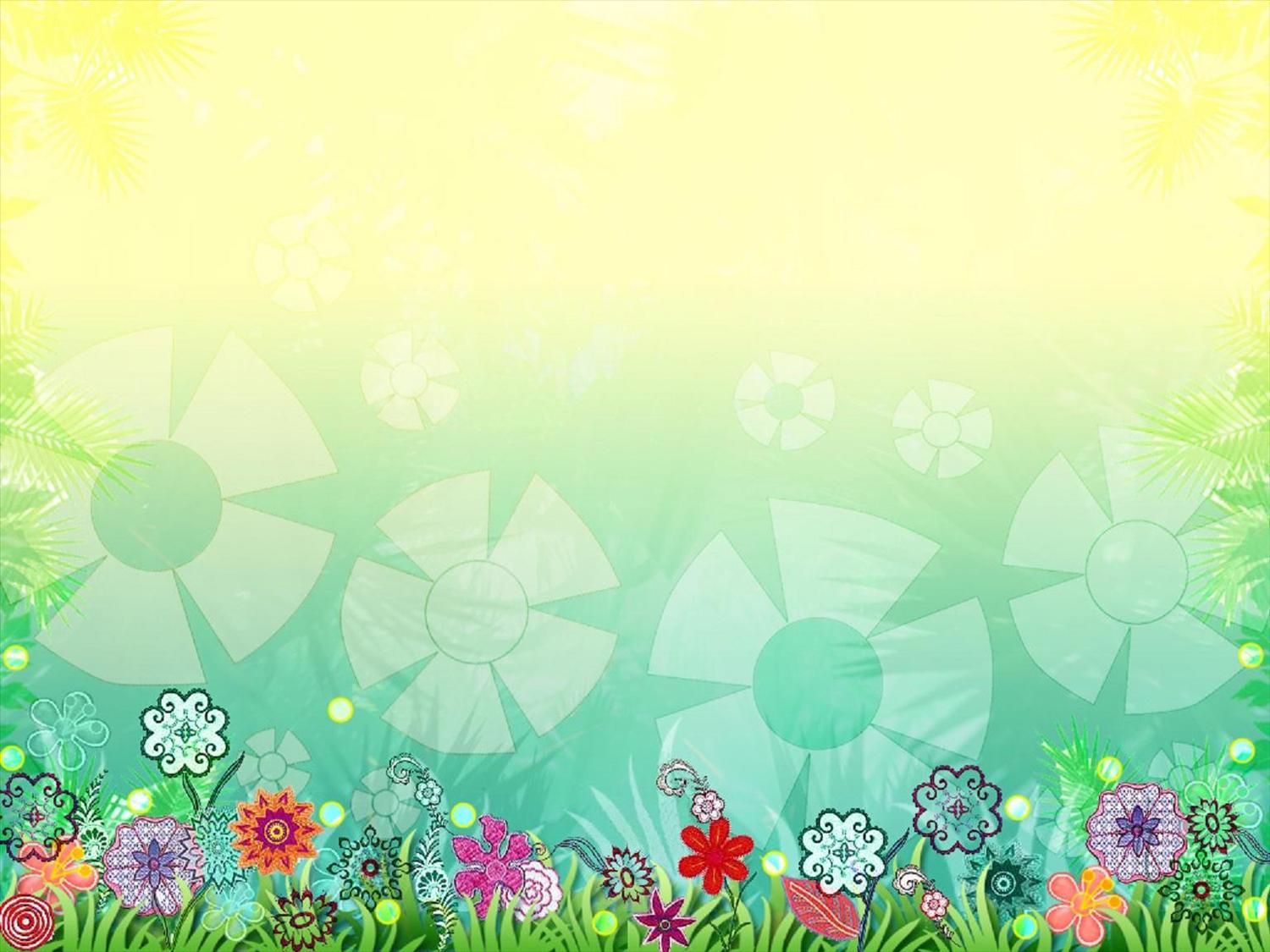 Сенсорная комната(светотерапия и игротерапия) Сенсорная комната – волшебный мир здоровья развитие креативности, расширение сенсорных представлений , обогащение чувственного мира, снятие напряжения.
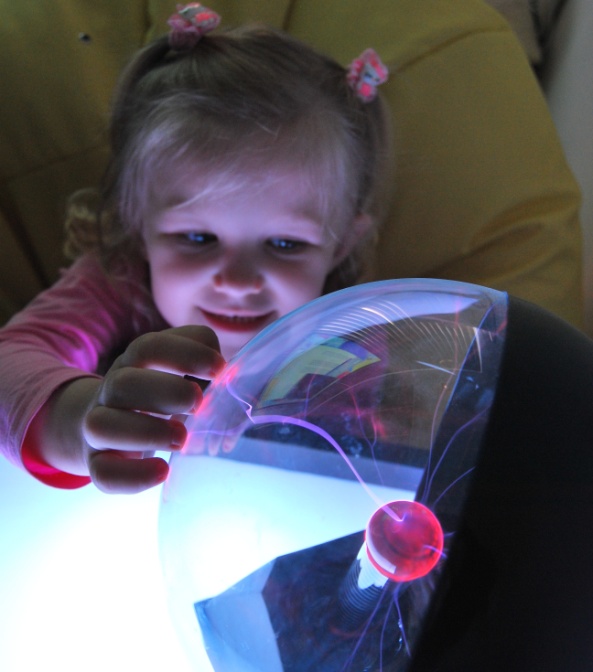 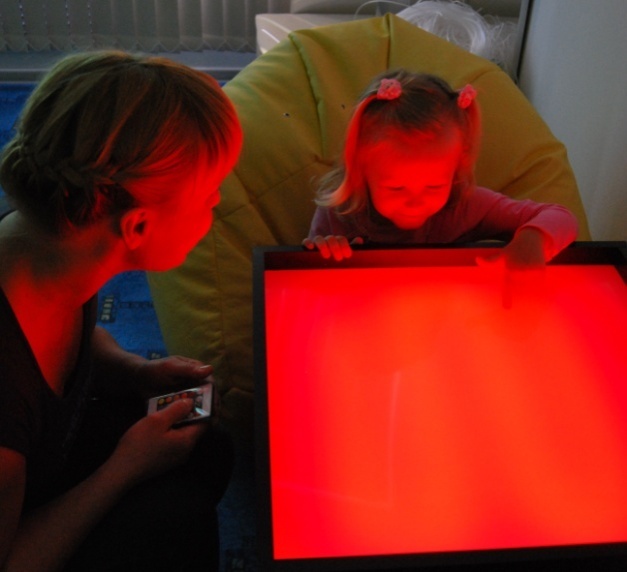 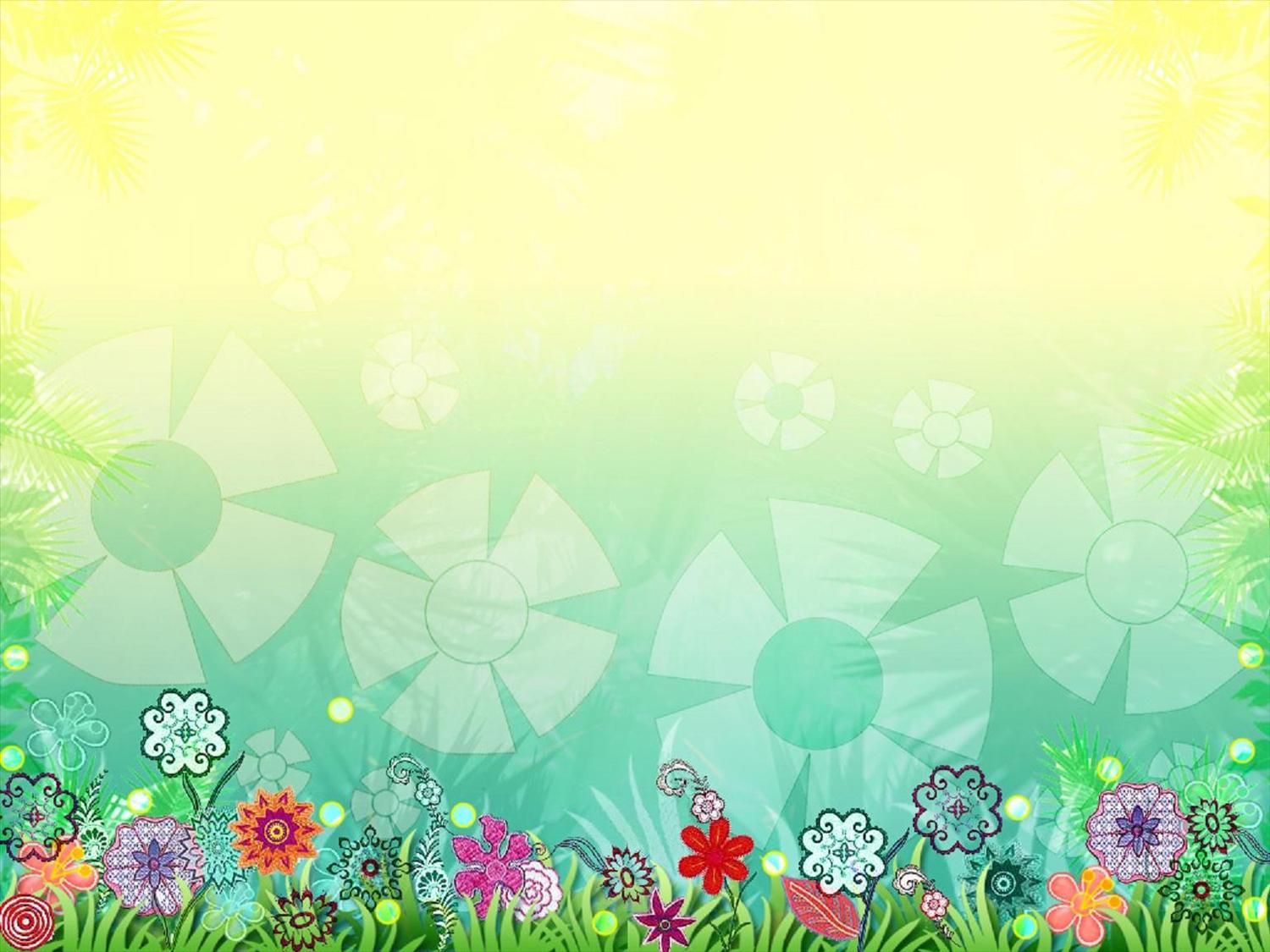 Социально-личностное  направление(игротерапия) Сенсорная комната  – волшебный мир здоровья психокоррекция , расширение тактильных ощущений, стимуляция зрения, развитие творческого воображения.
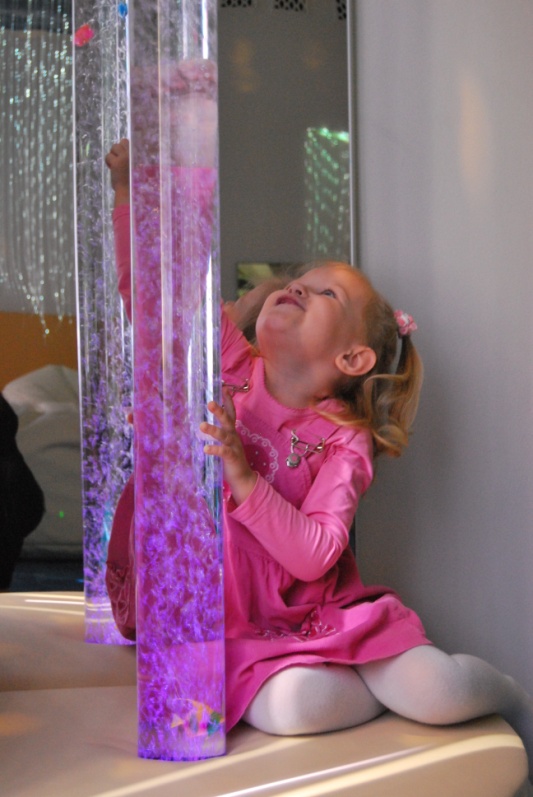 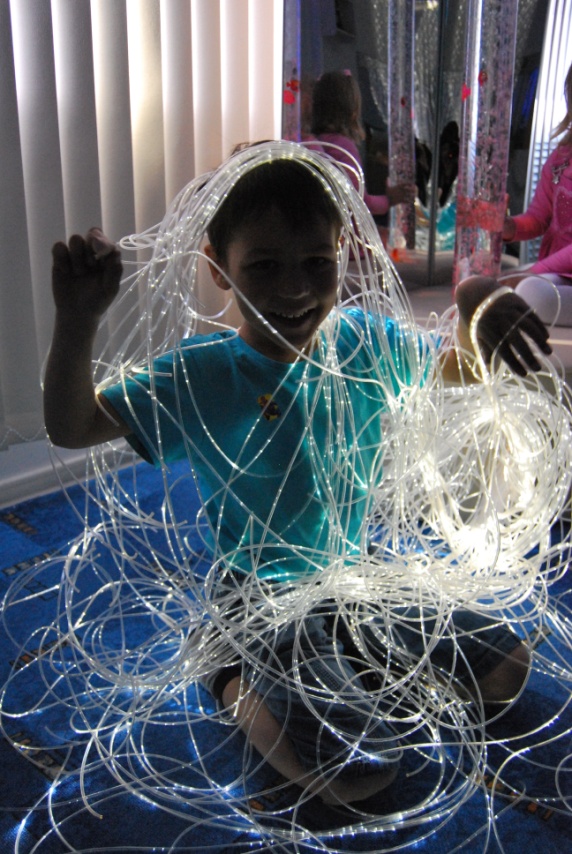 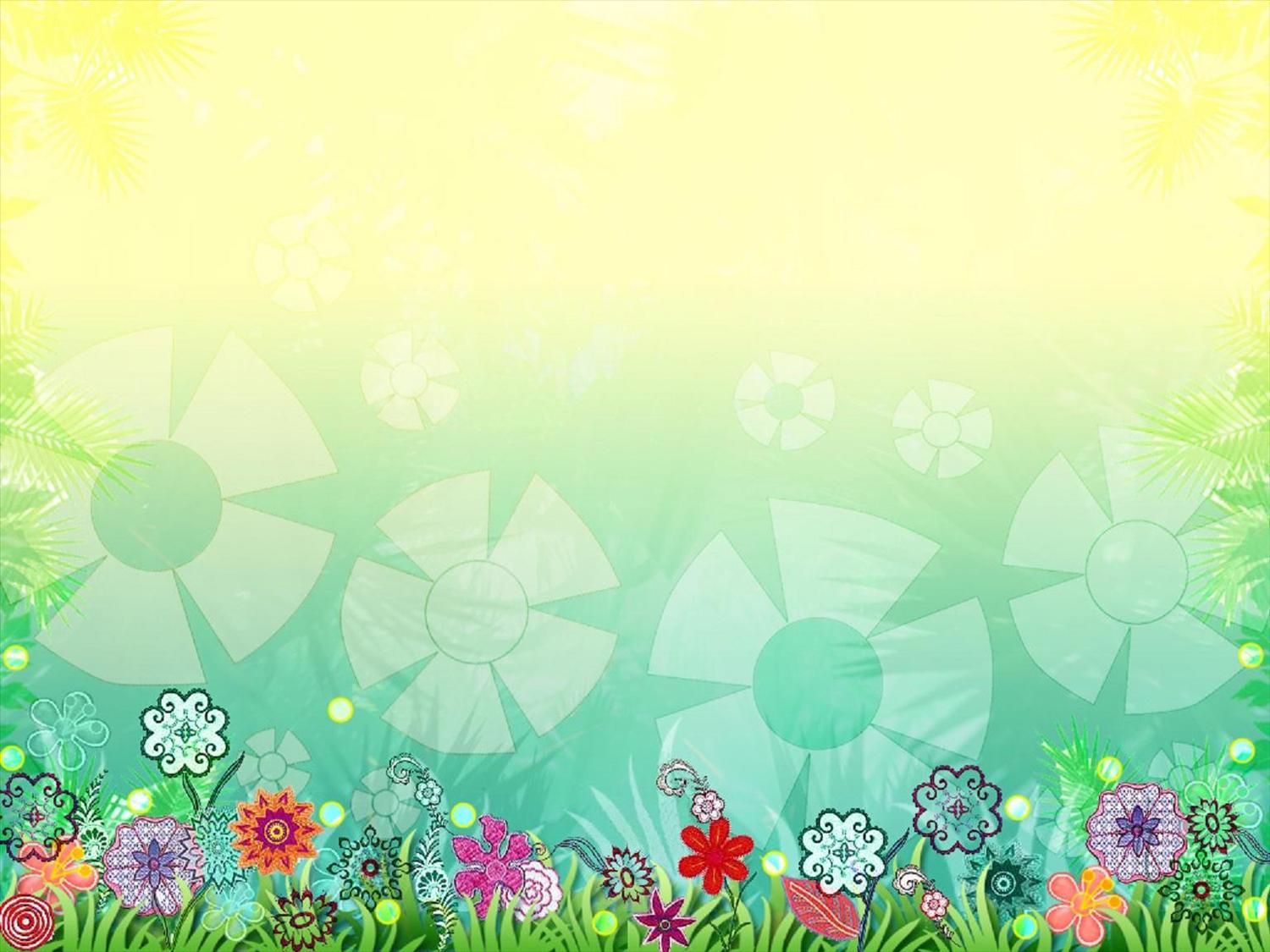 кинезиотерапия и игротерапия
сенсорная комната - волшебный мир здоровья 
тренировка вестибулярного аппарата, снятие мышечного напряжения, тренировка дыхания.
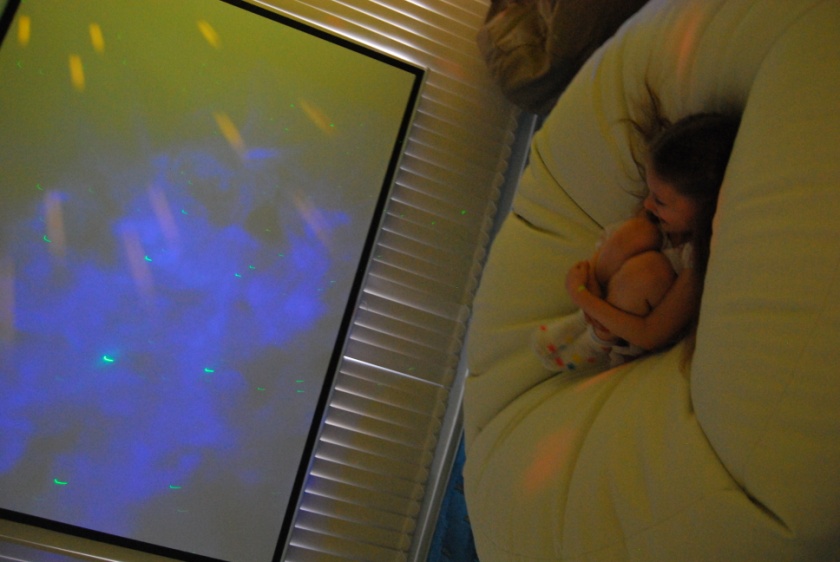 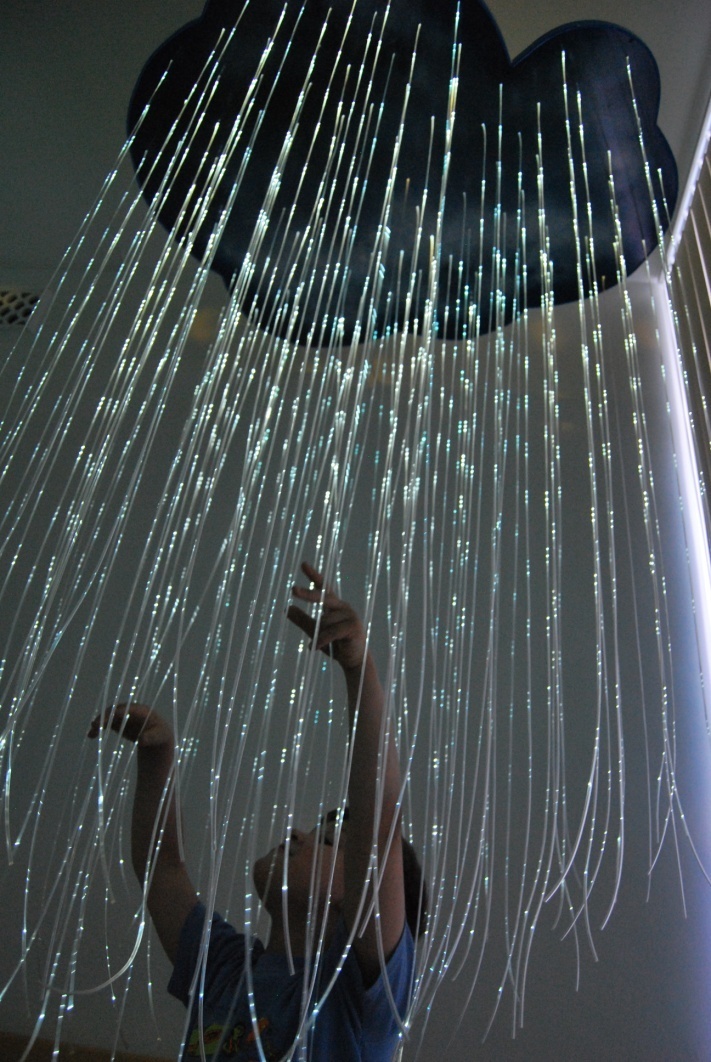 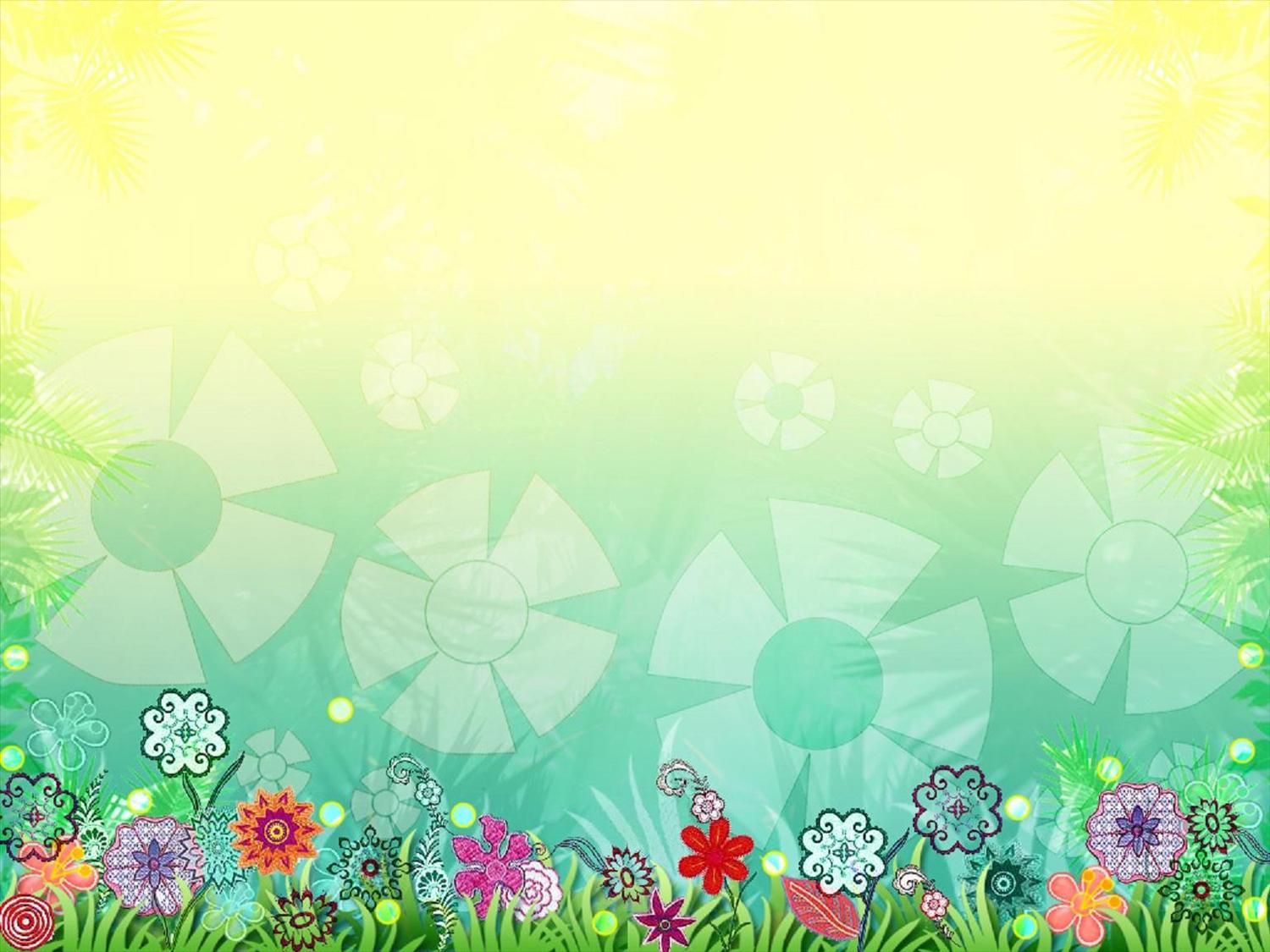 сенсорная комната  - волшебный мир здоровья, психокоррекция, психопластика (релаксация),восприятие окружающего  через созерцание прекрасного. Ребёнок учиться жить по законам красоты.
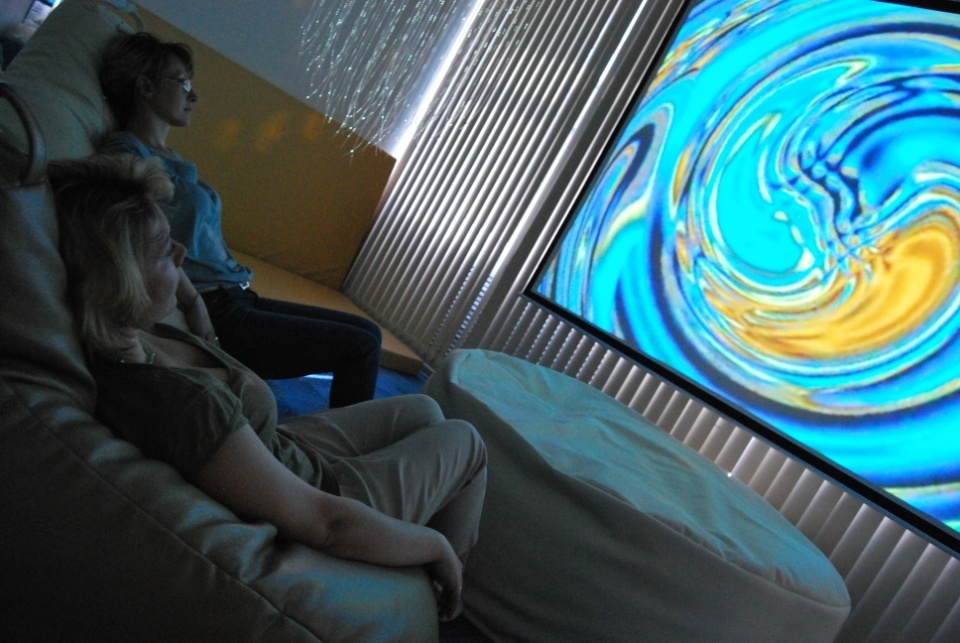 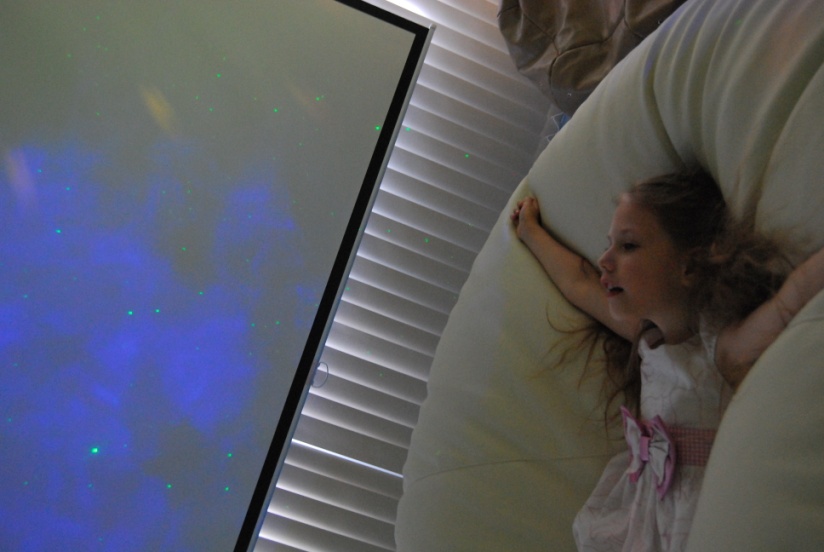 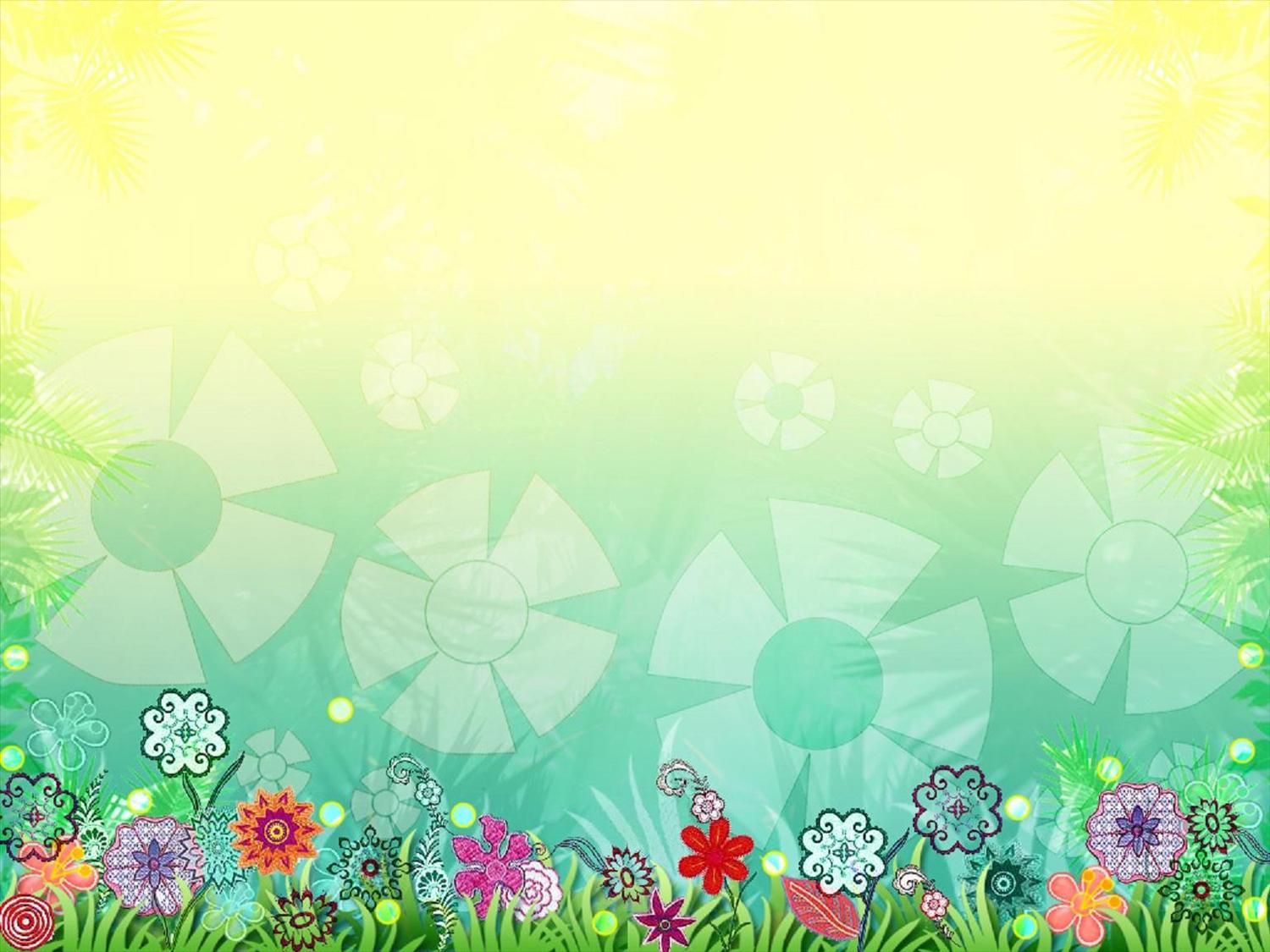 Эстетическое оформление лестничных маршей и коридора
Создано единое пространство, в котором гармонично сочетаются сказочные росписи
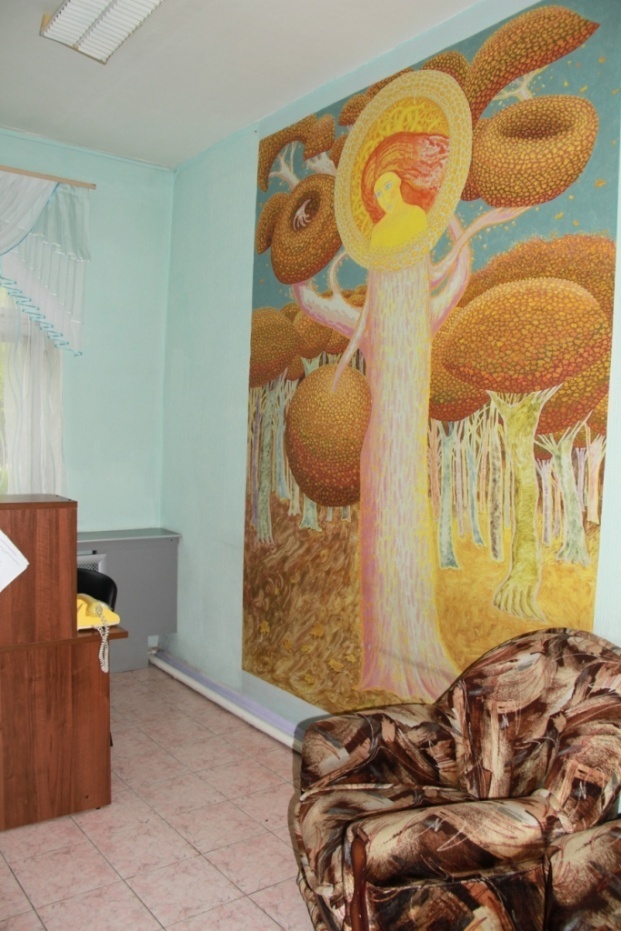 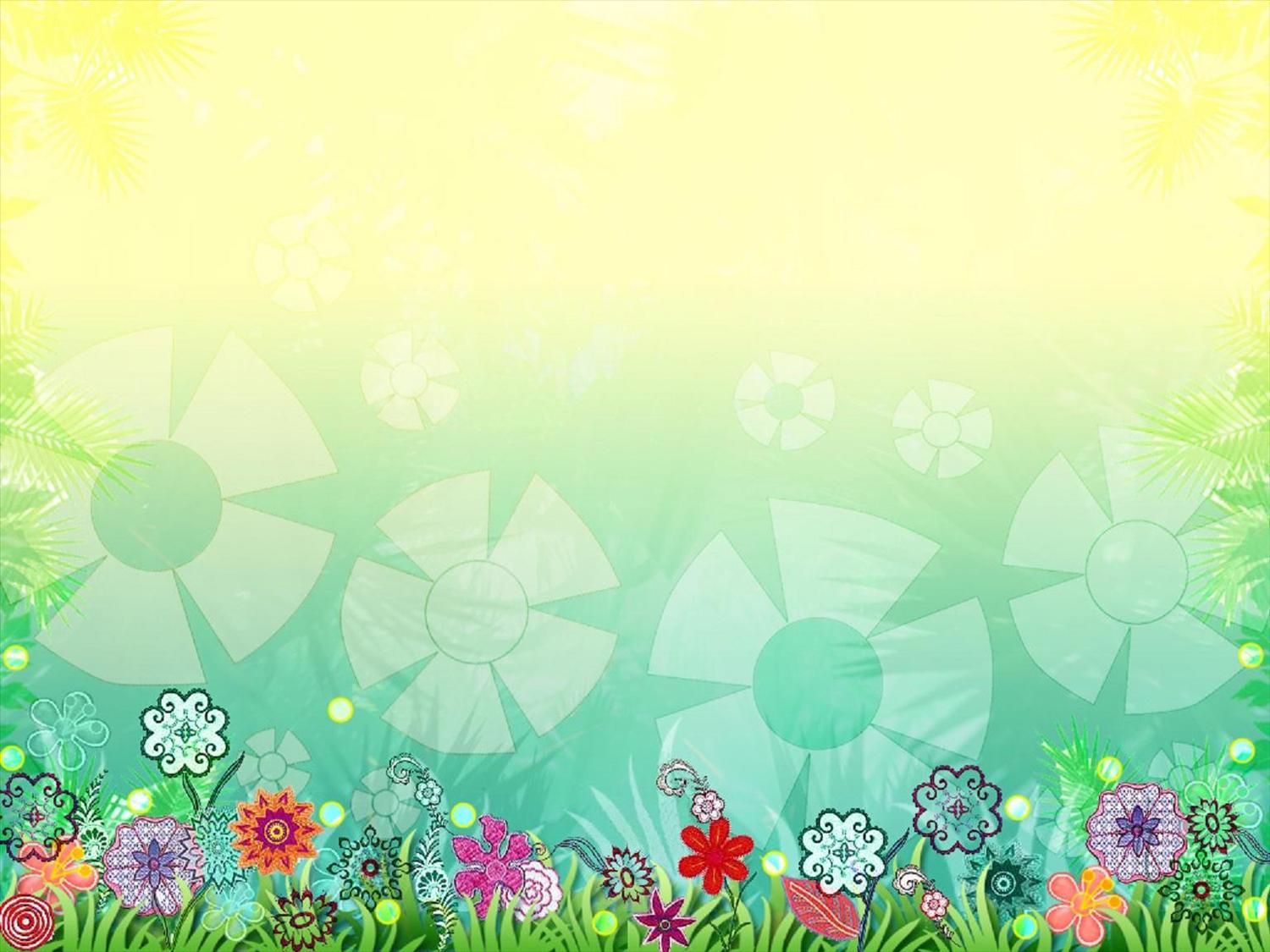 Совместная и самостоятельность деятельность на территории ДОУ
Экологическая тропа
Песочный город
Пляж
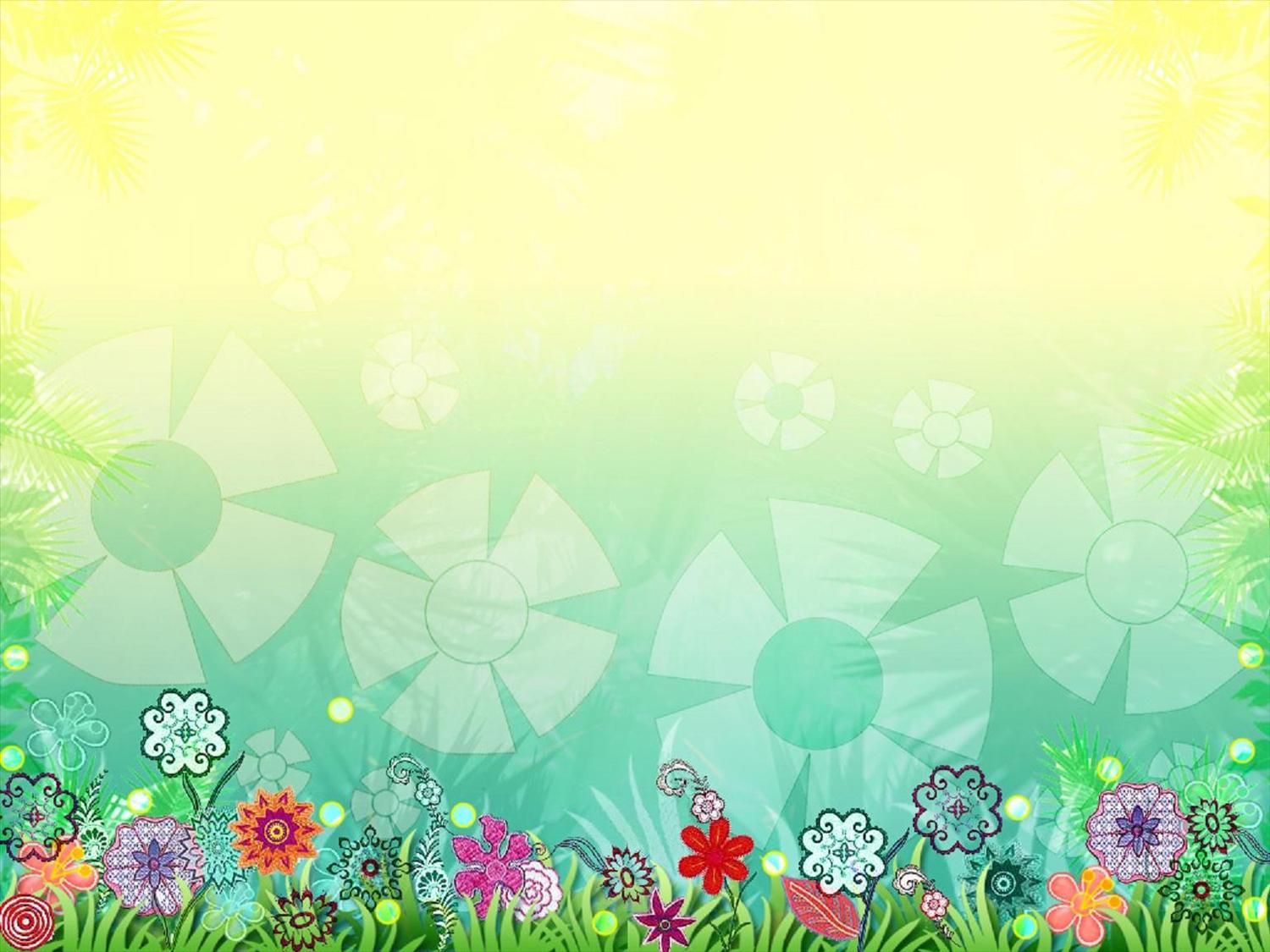 Физкультурная  игровая площадка (кинезиотерапия и игротерапия)   Уличный спортивно-игровой комплекс с резиновым покрытием игровой площадки Является средством всестороннего развития ребенка аллергика, обеспечивает безопасную двигательную активность с учётом индивидуальных физиологических особенностей.
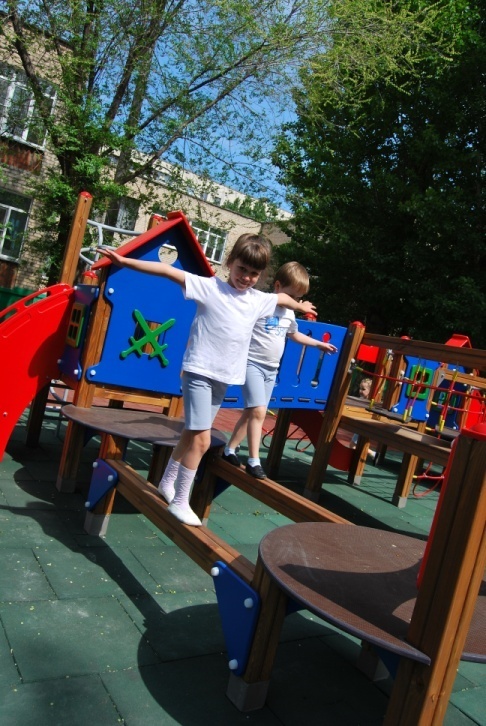 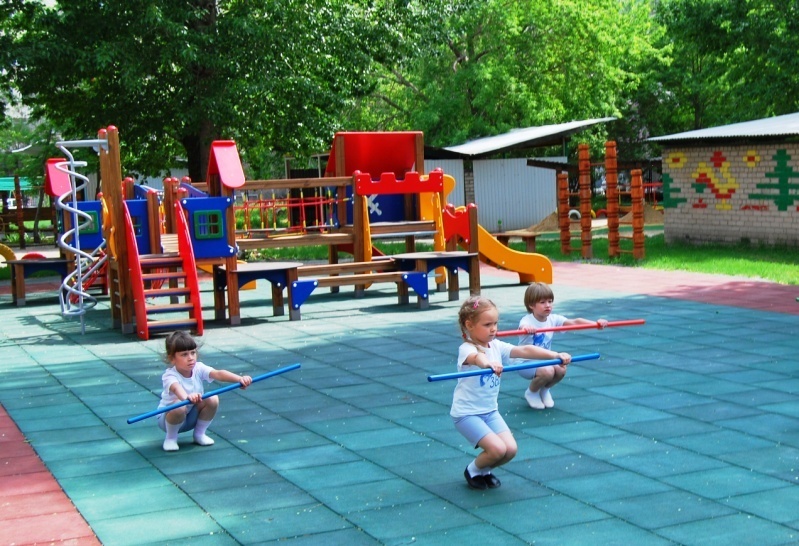 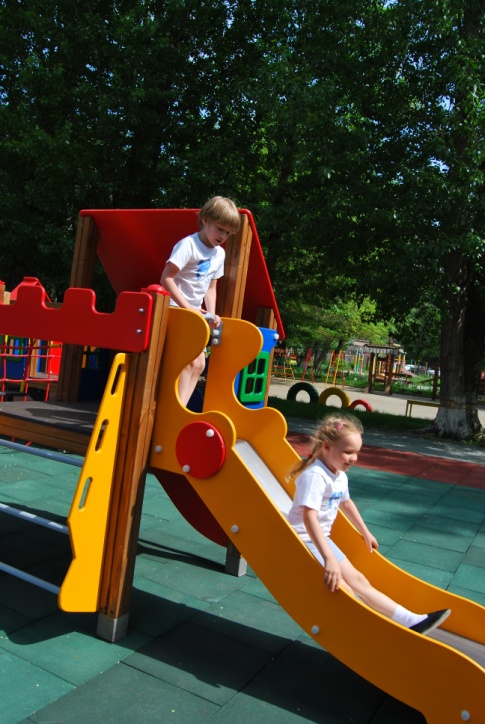 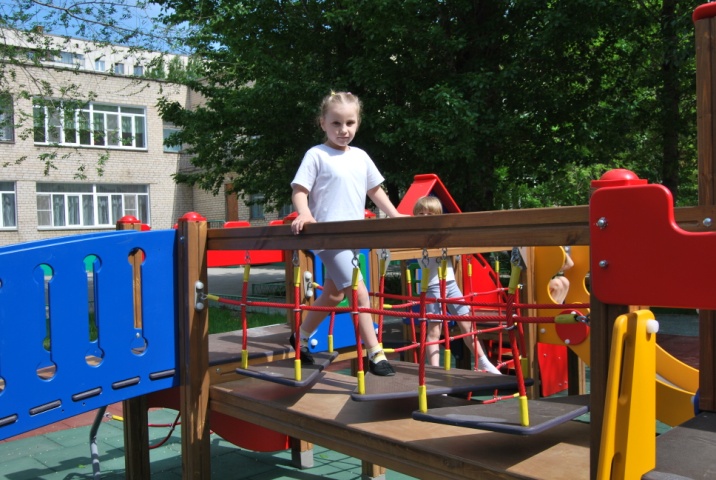